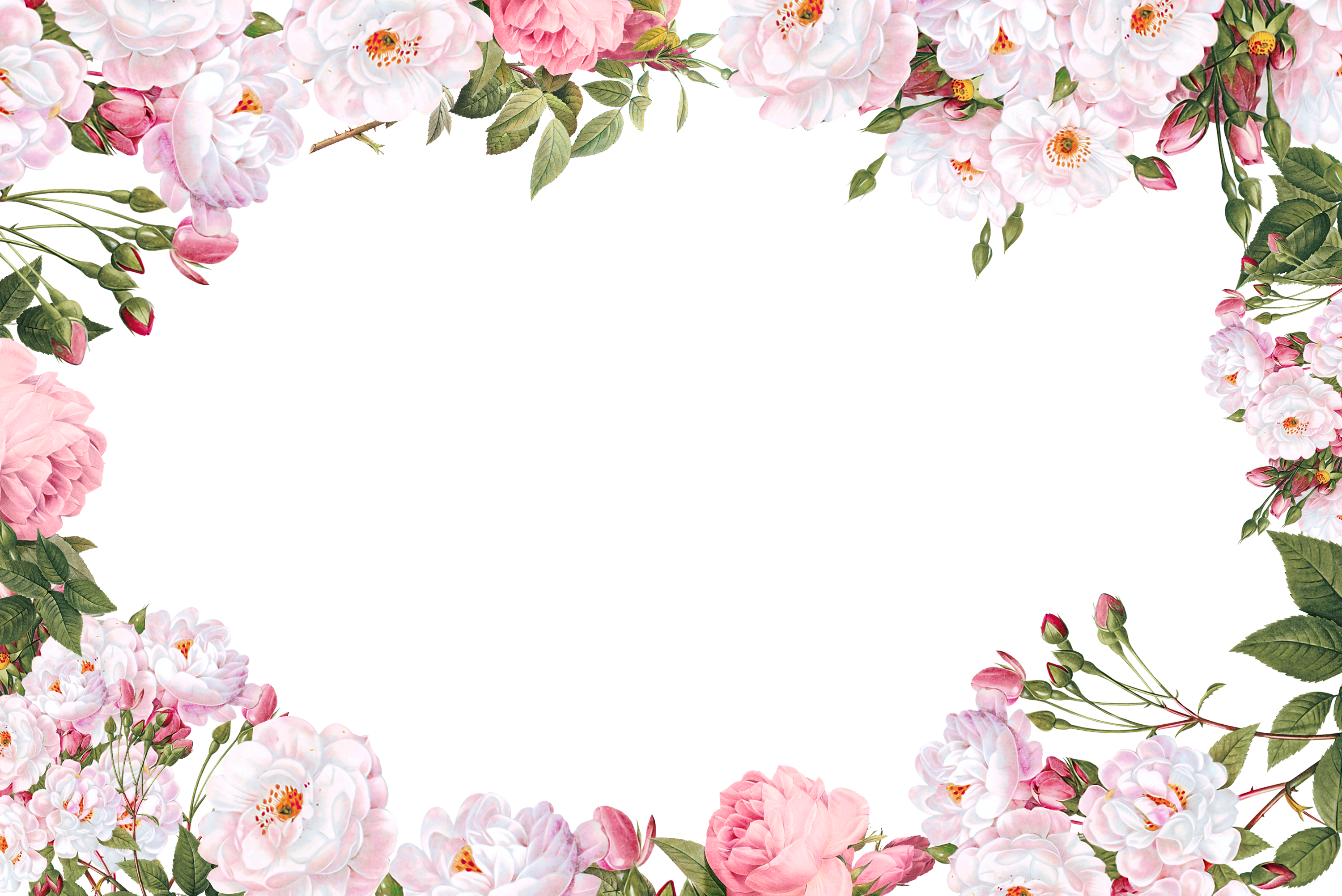 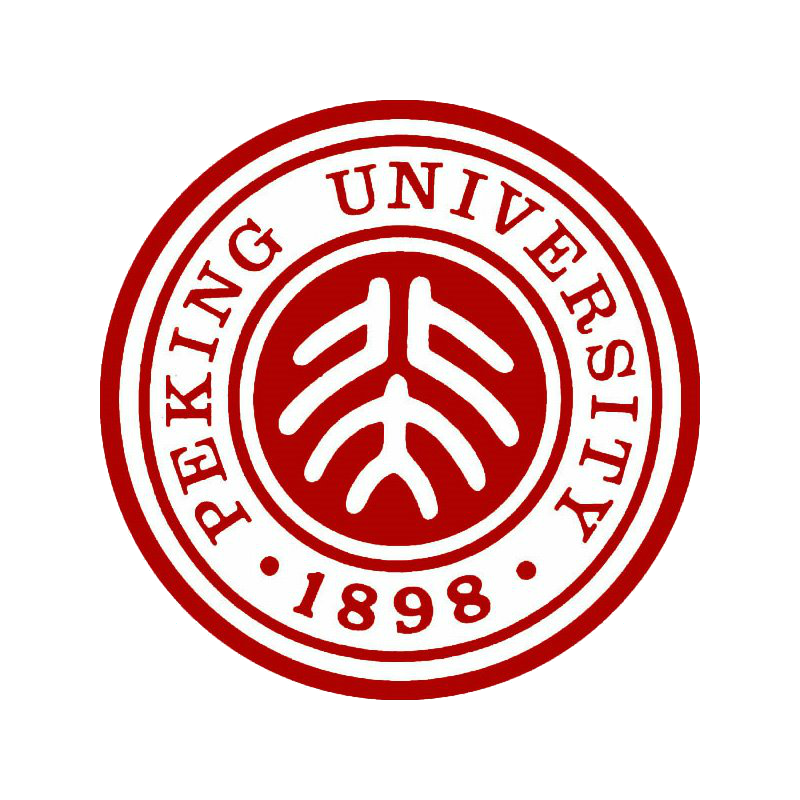 毕业论文答辩模版
北京大学XXXX系  2017级5班
学名：情缘素材
导师：情缘素材
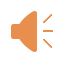 [Speaker Notes: 更多模板请关注：https://haosc.taobao.com]
选题背景与研究意义
The selected topic background and research significance
01
论文综述
Paper reviews
02
研究方法及过程
Research methods and procedures
03
论文总结
Thesis summed up
04
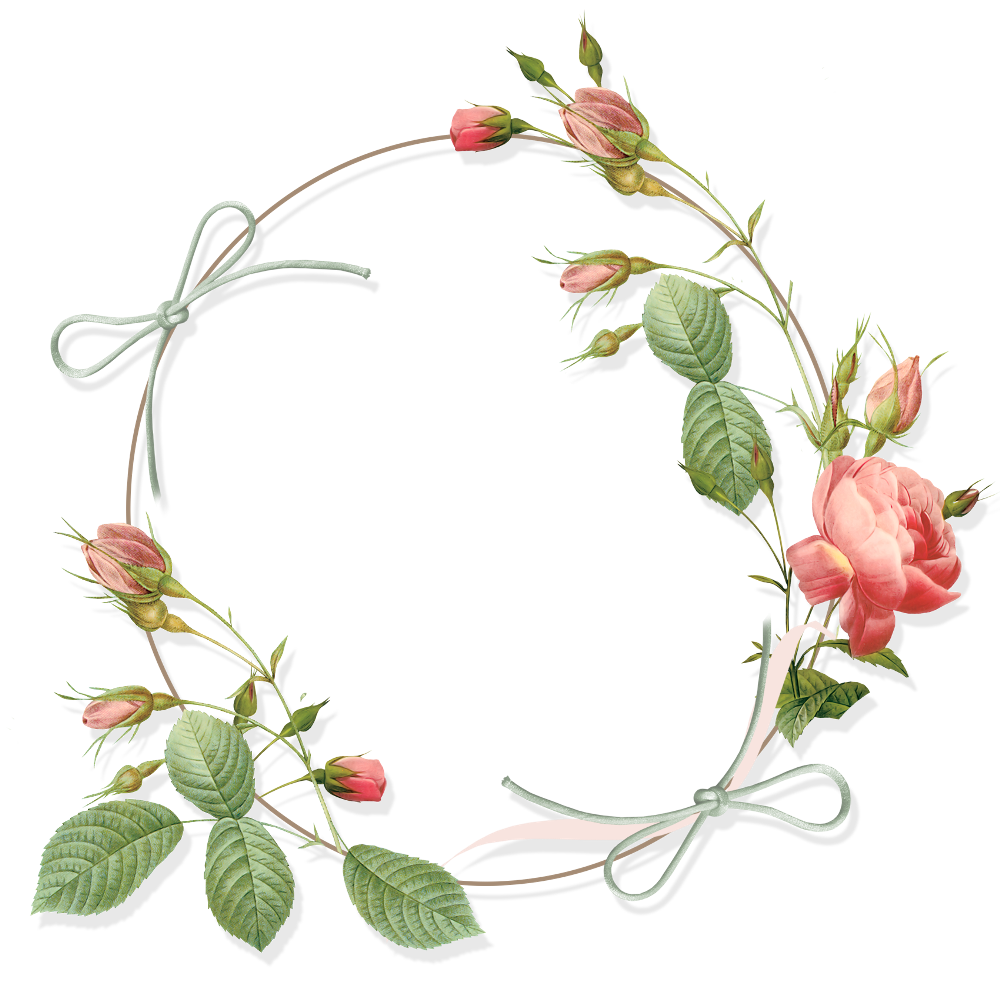 目录
CONTENT
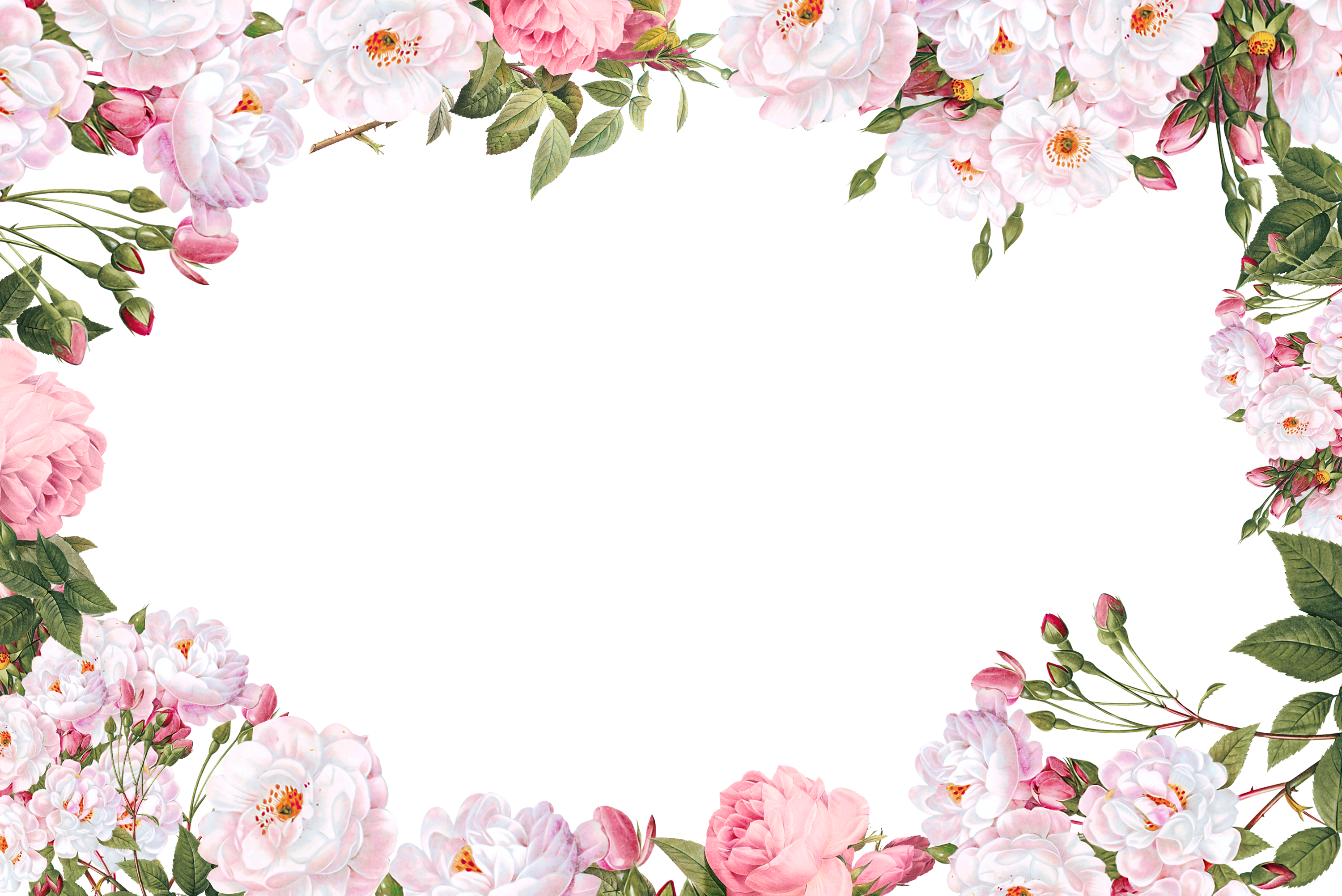 01
选题背景与研究意义
The selected topic background and research significance
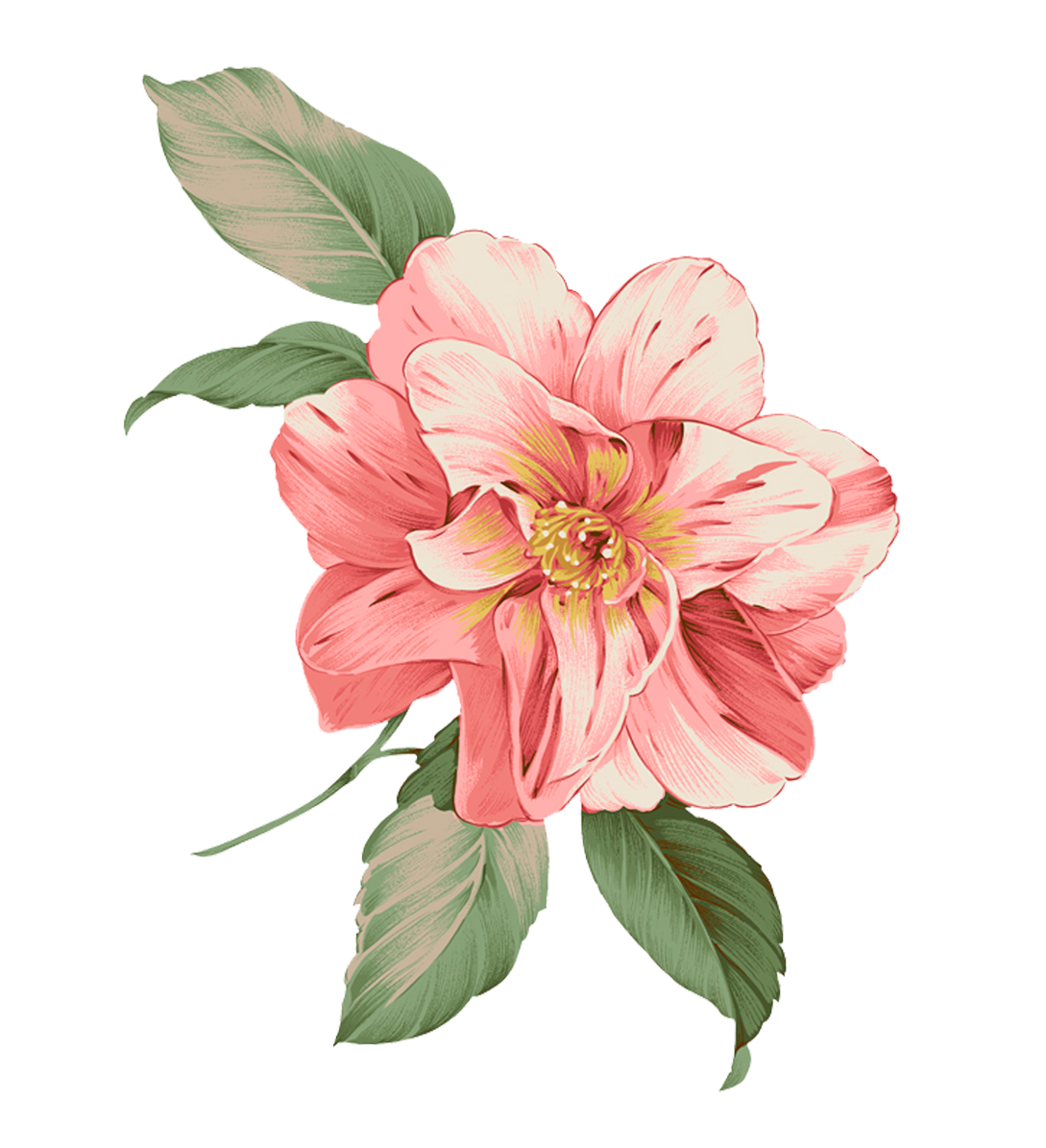 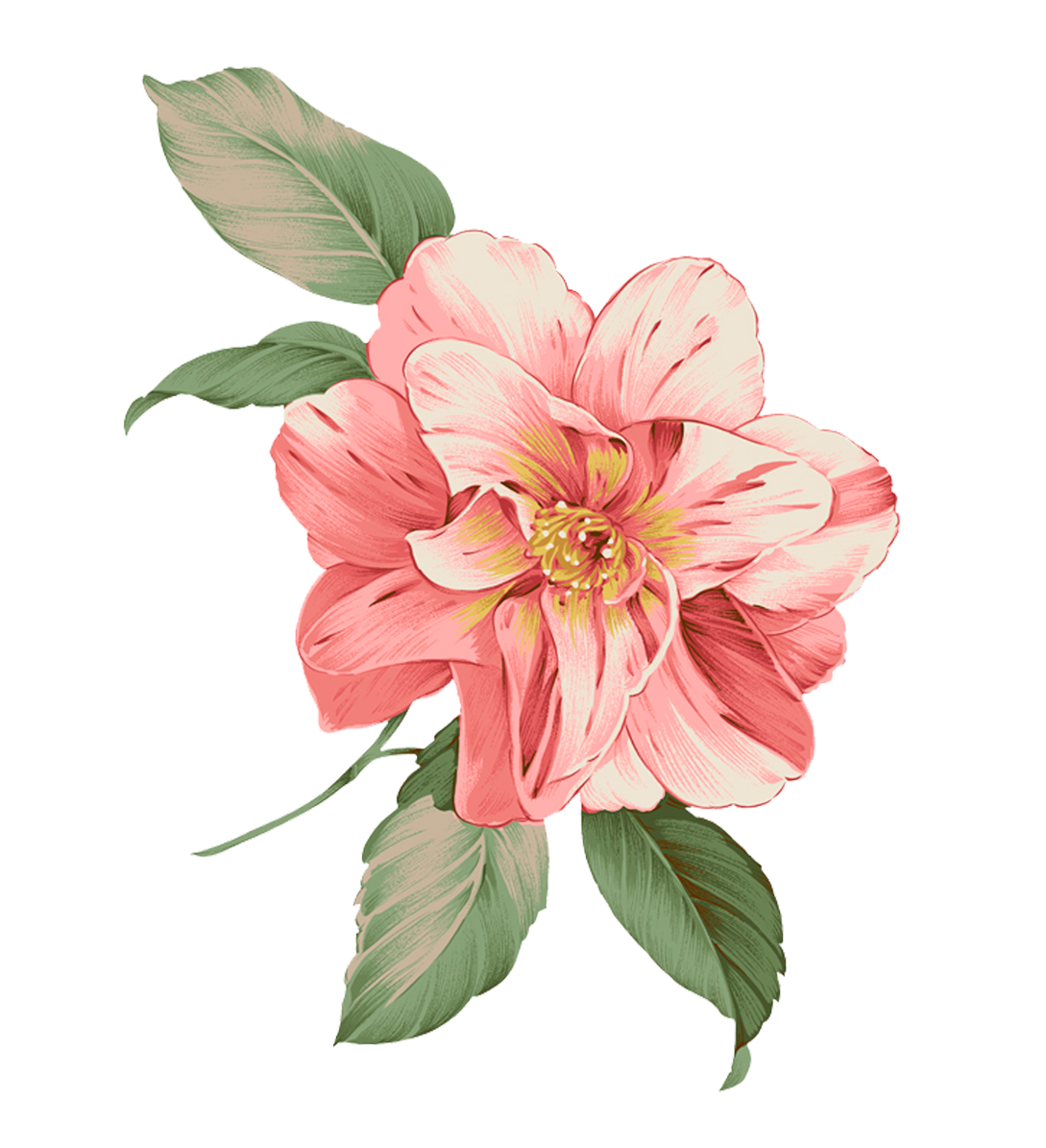 vs
标题
标题
84%
89%
标题
标题
86%
72%
标题
标题
93%
84%
选题背景与研究意义
The selected topic background and research significance
选题背景
请在此处添加您的文本内容，文本内容简洁明了，每页文字内容不应超过200字。请在此处添加您的文本内容，文本内容简洁明了，每页文字内容不应超过200字。
研究意义
请在此处添加您的文本内容，文本内容简洁明了，每页文字内容不应超过200字。请在此处添加您的文本内容，文本内容简洁明了，每页文字内容不应超过200字。
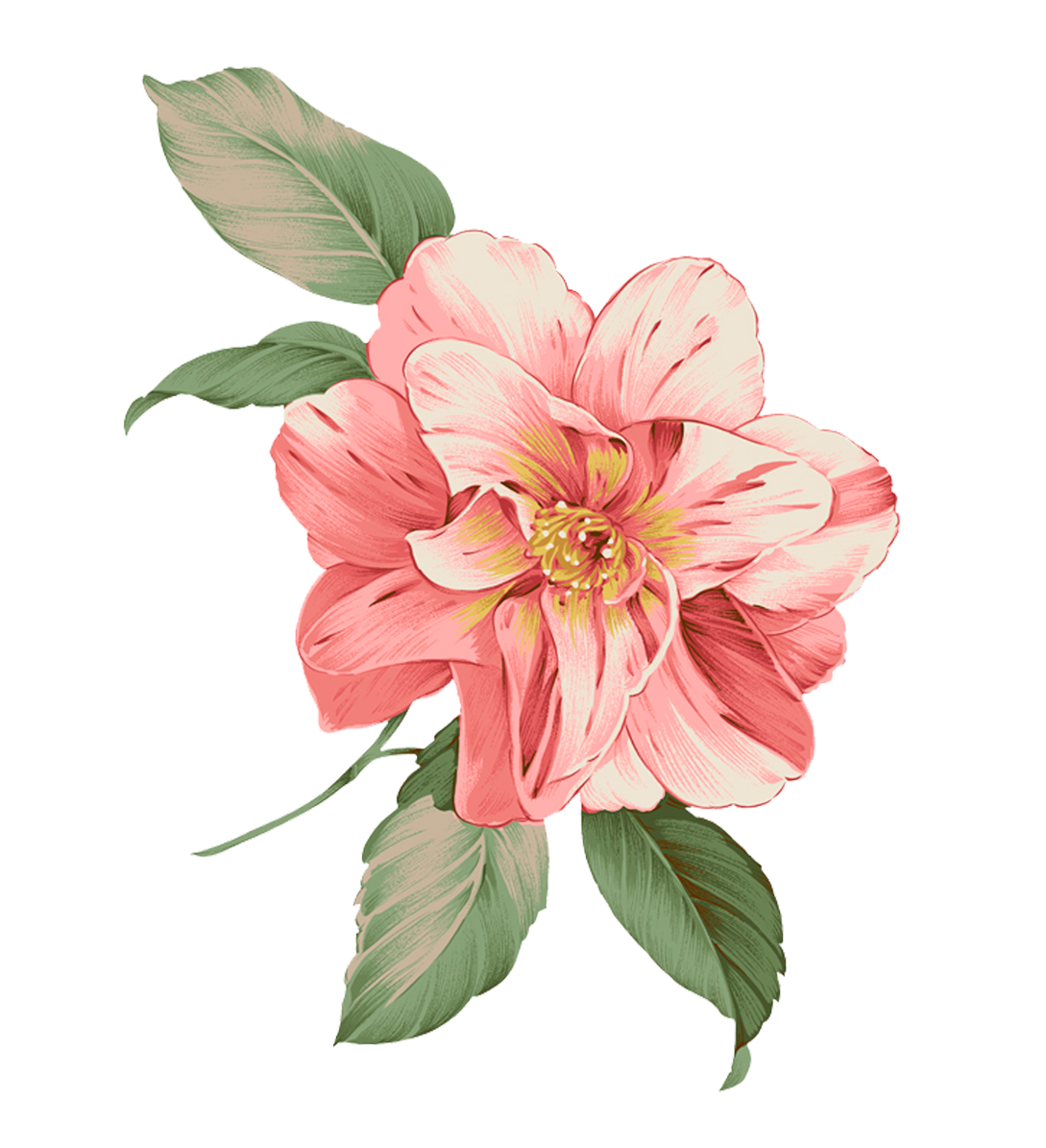 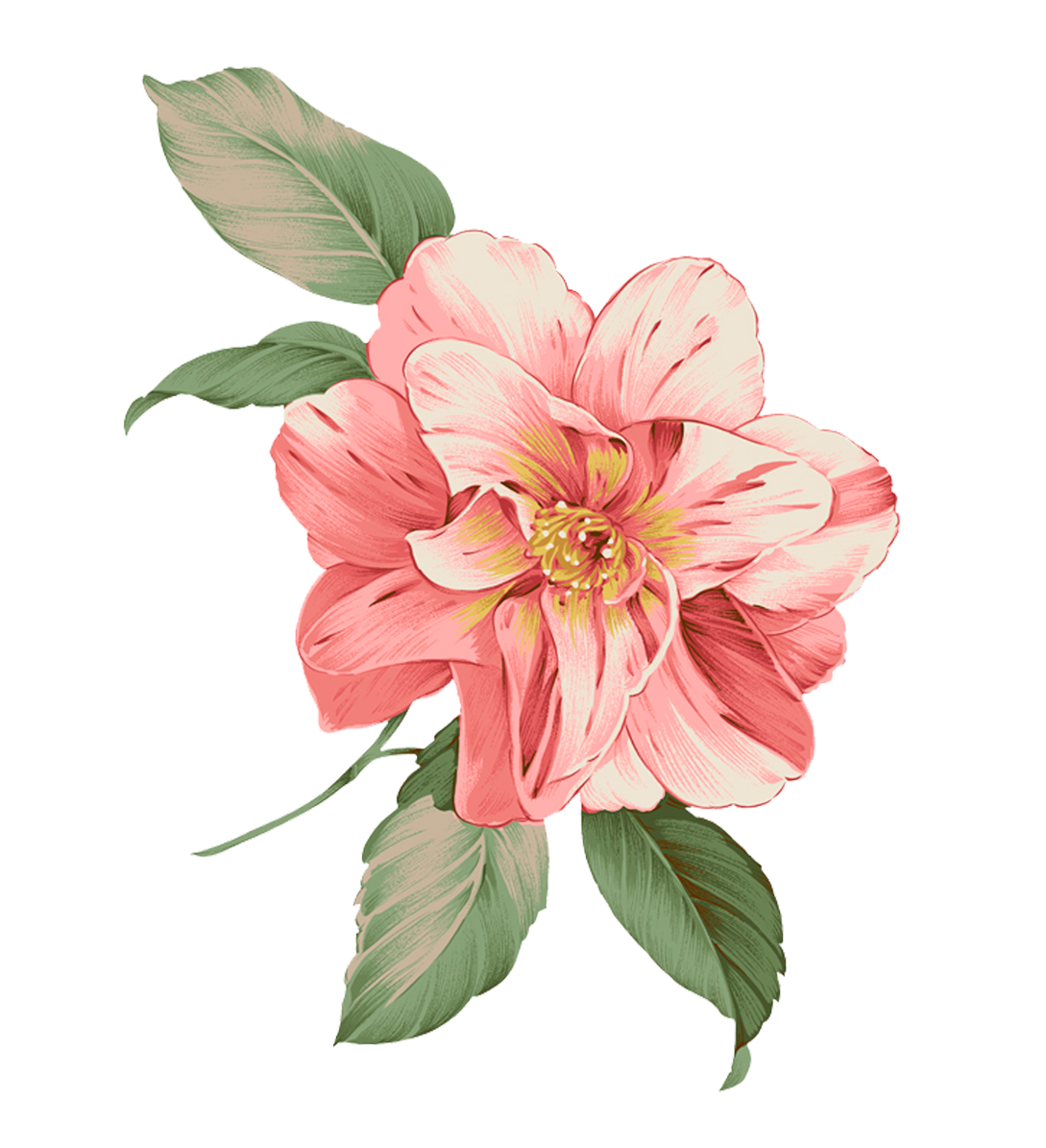 选题背景与研究意义
The selected topic background and research significance
点击输入您的标题
请在此处添加您的文本内容，文本内容简洁明了，每页文字内容不应超过200字。
点击输入您的标题
请在此处添加您的文本内容，文本内容简洁明了，每页文字内容不应超过200字。
点击输入您的标题
请在此处添加您的文本内容，文本内容简洁明了，每页文字内容不应超过200字。
点击输入您的标题
请在此处添加您的文本内容，文本内容简洁明了，每页文字内容不应超过200字。
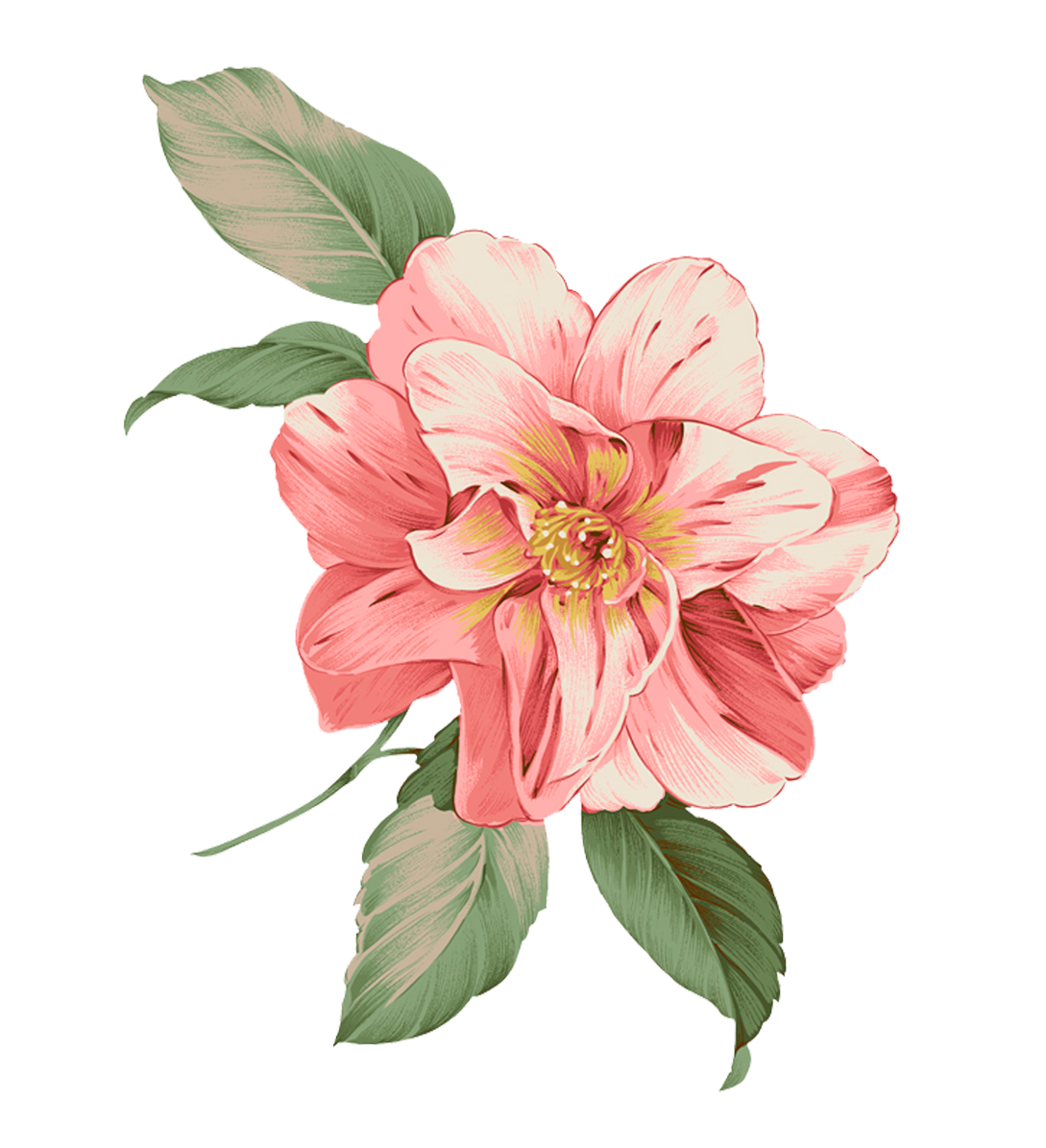 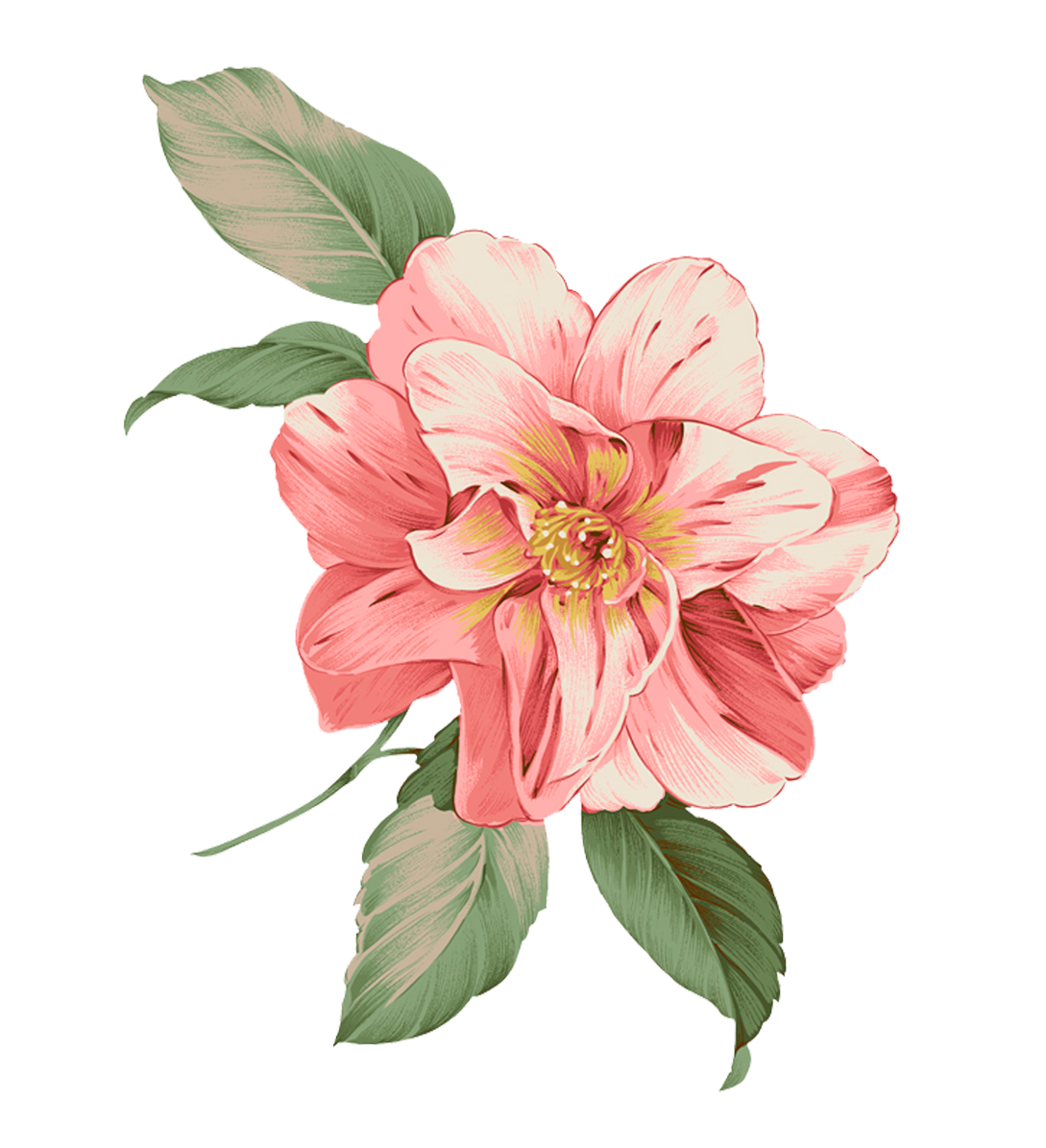 选题背景与研究意义
The selected topic background and research significance
点击输入您的标题
请在此处添加您的文本内容，文本内容简洁明了，每页文字内容不应超过200字。
点击输入您的标题
请在此处添加您的文本内容，文本内容简洁明了，每页文字内容不应超过200字。
点击输入您的标题
请在此处添加您的文本内容，文本内容简洁明了，每页文字内容不应超过200字。
点击输入您的标题
请在此处添加您的文本内容，文本内容简洁明了，每页文字内容不应超过200字。
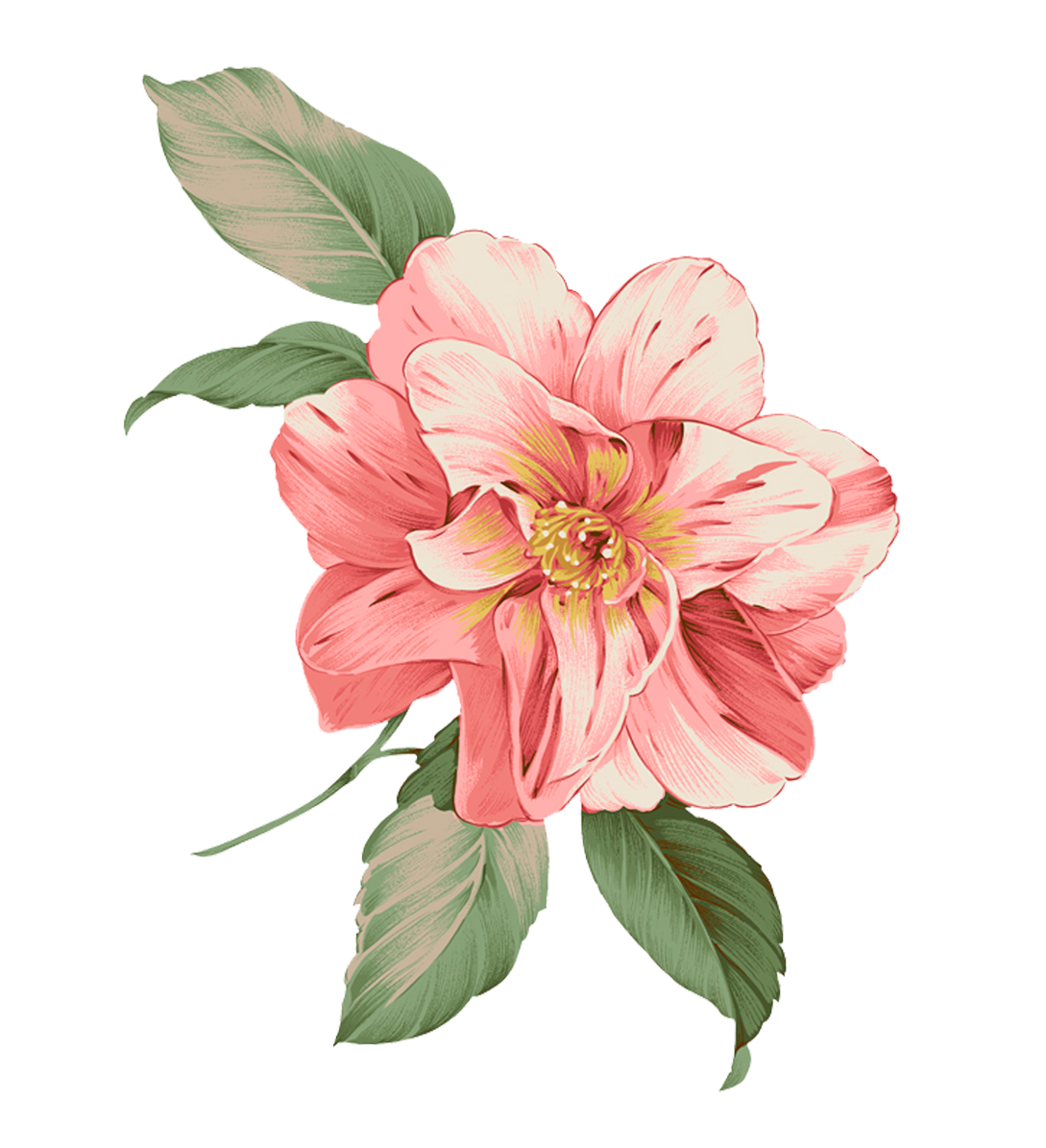 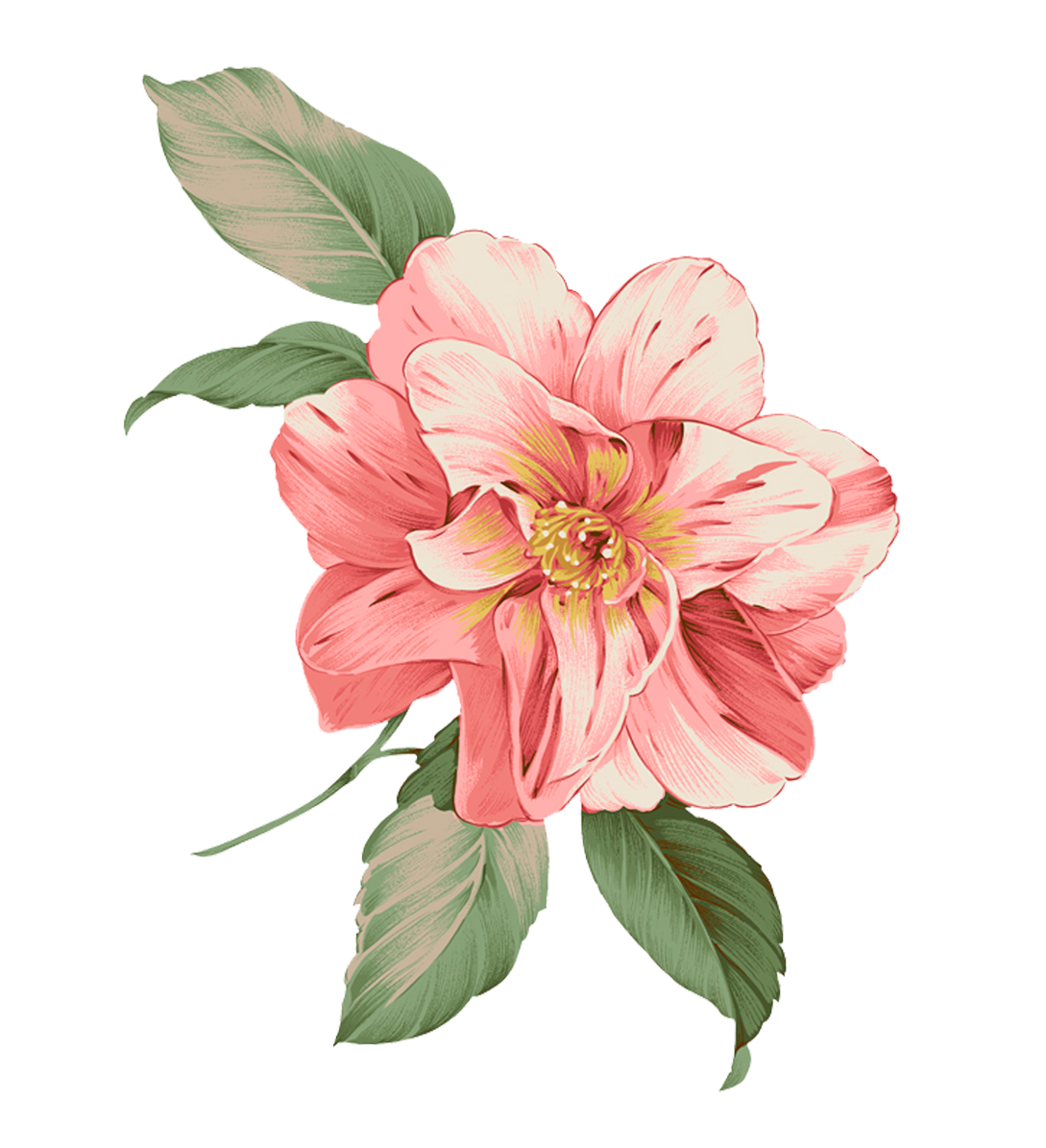 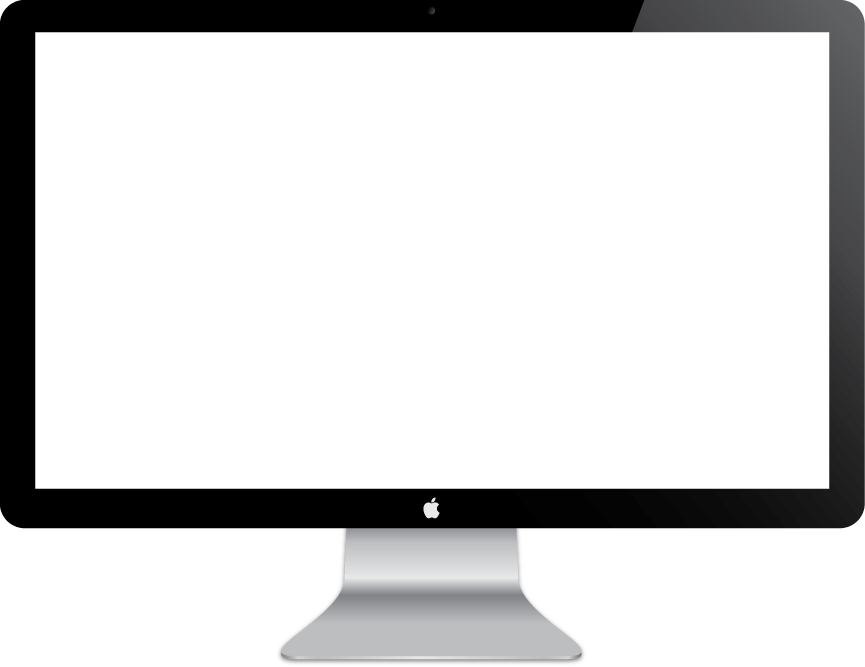 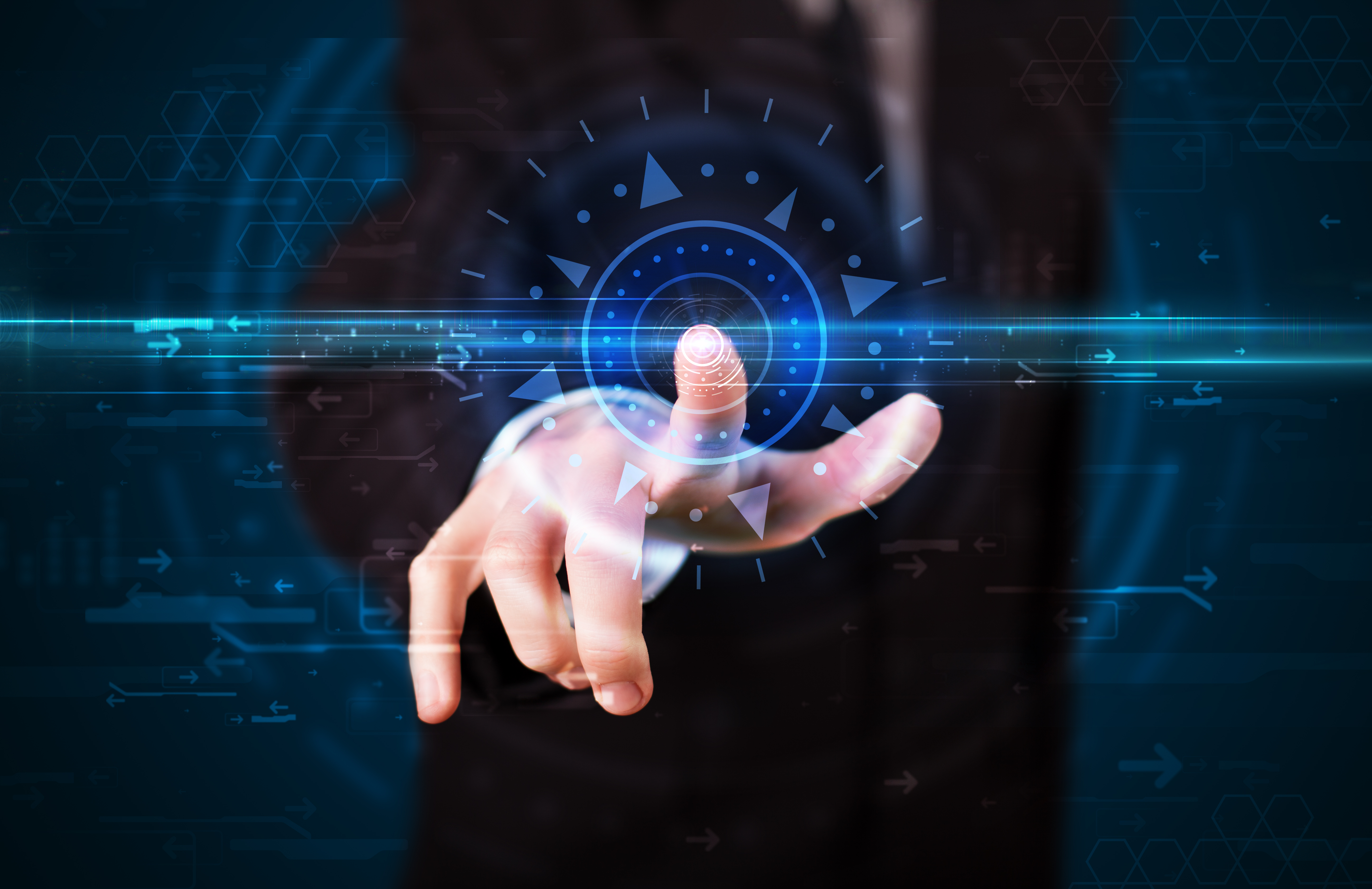 选题背景与研究意义
The selected topic background and research significance
点击输入您的标题
请在此处添加您的文本内容，文本内容简洁明了，每页文字内容不应超过200字。请在此处添加您的文本内容，文本内容简洁明了，每页文字内容不应超过200字。请在此处添加您的文本内容，文本内容简洁明了，每页文字内容不应超过200字。
输入您的标题
输入您的标题
输入您的标题
输入您的标题
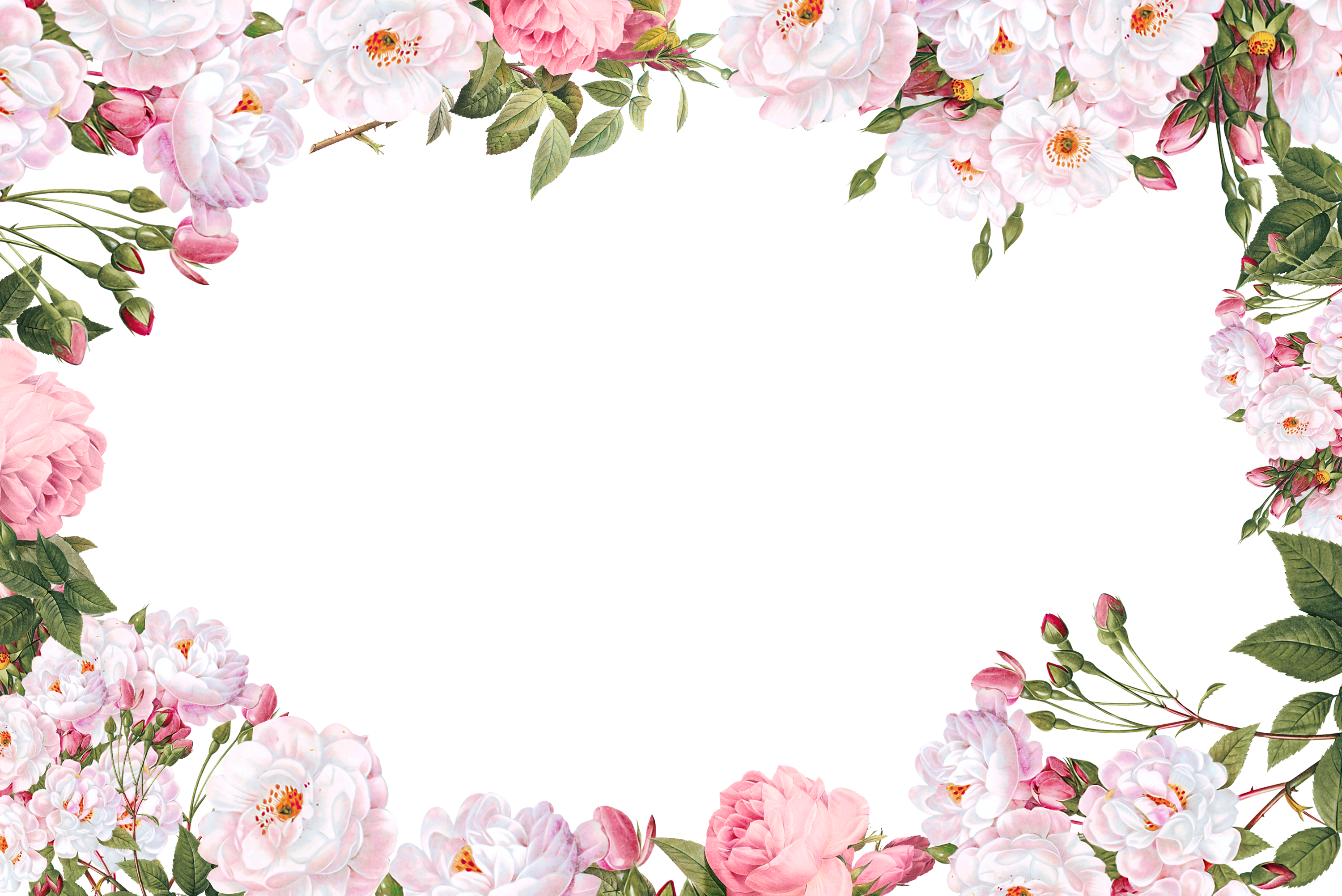 02
论文综述
Paper reviews
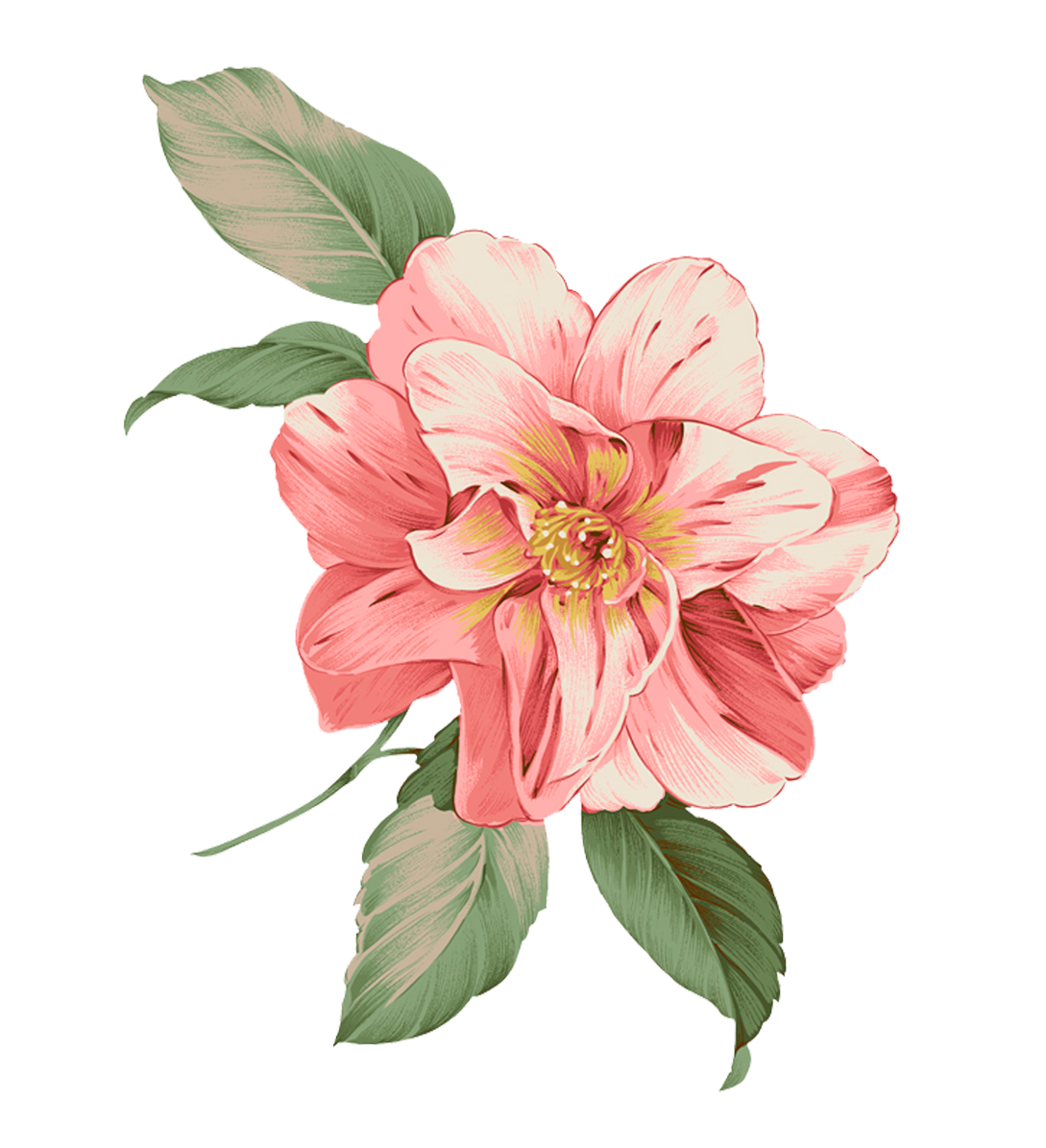 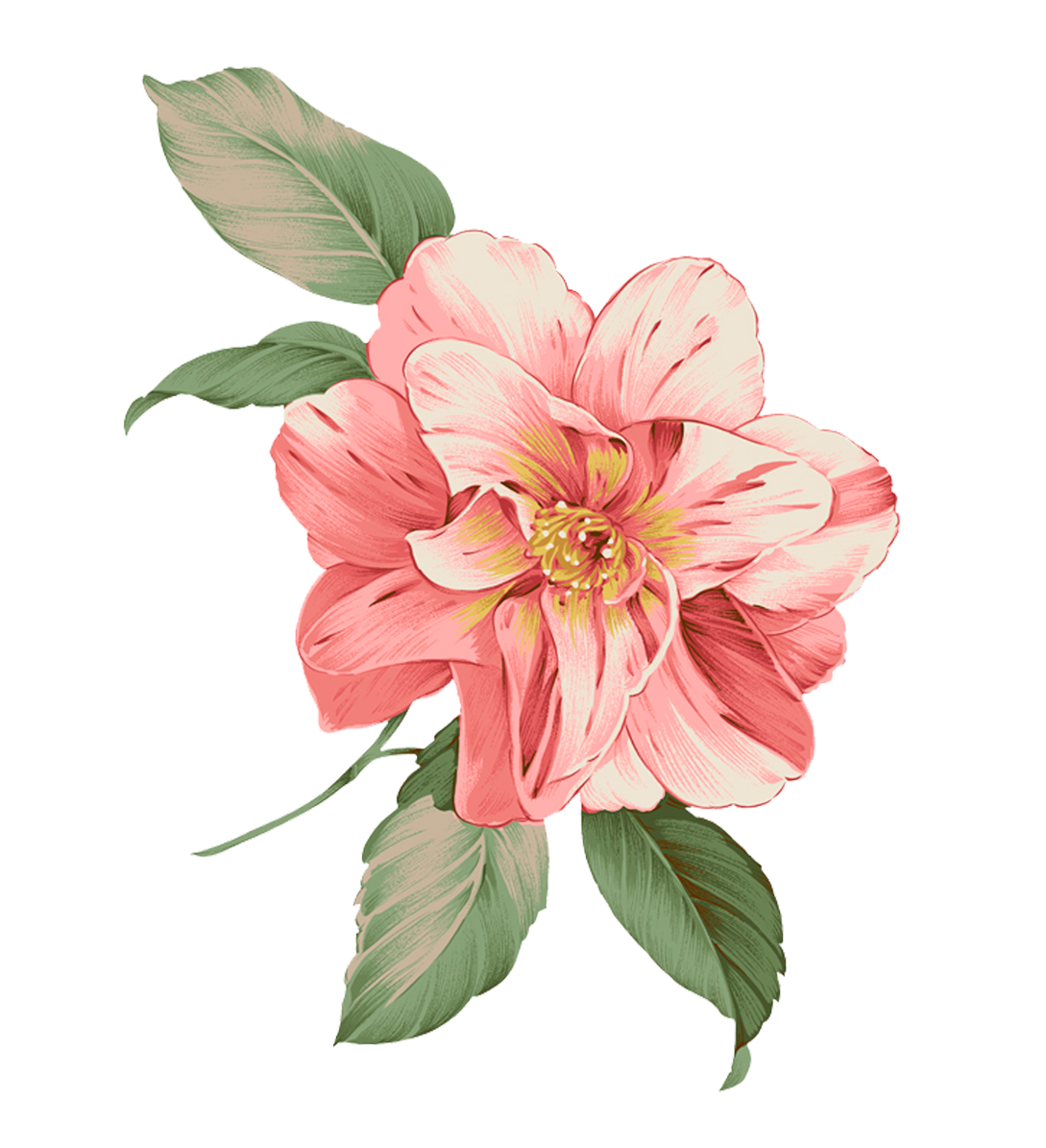 01
02
04
03
论文综述
Paper reviews
您的文本标题
请在此处添加您的文本内容，文本内容简洁明了，每页文字内容不应超过200字。
您的文本标题
请在此处添加您的文本内容，文本内容简洁明了，每页文字内容不应超过200字。
您的文本标题
请在此处添加您的文本内容，文本内容简洁明了，每页文字内容不应超过200字。
您的文本标题
请在此处添加您的文本内容，文本内容简洁明了，每页文字内容不应超过200字。
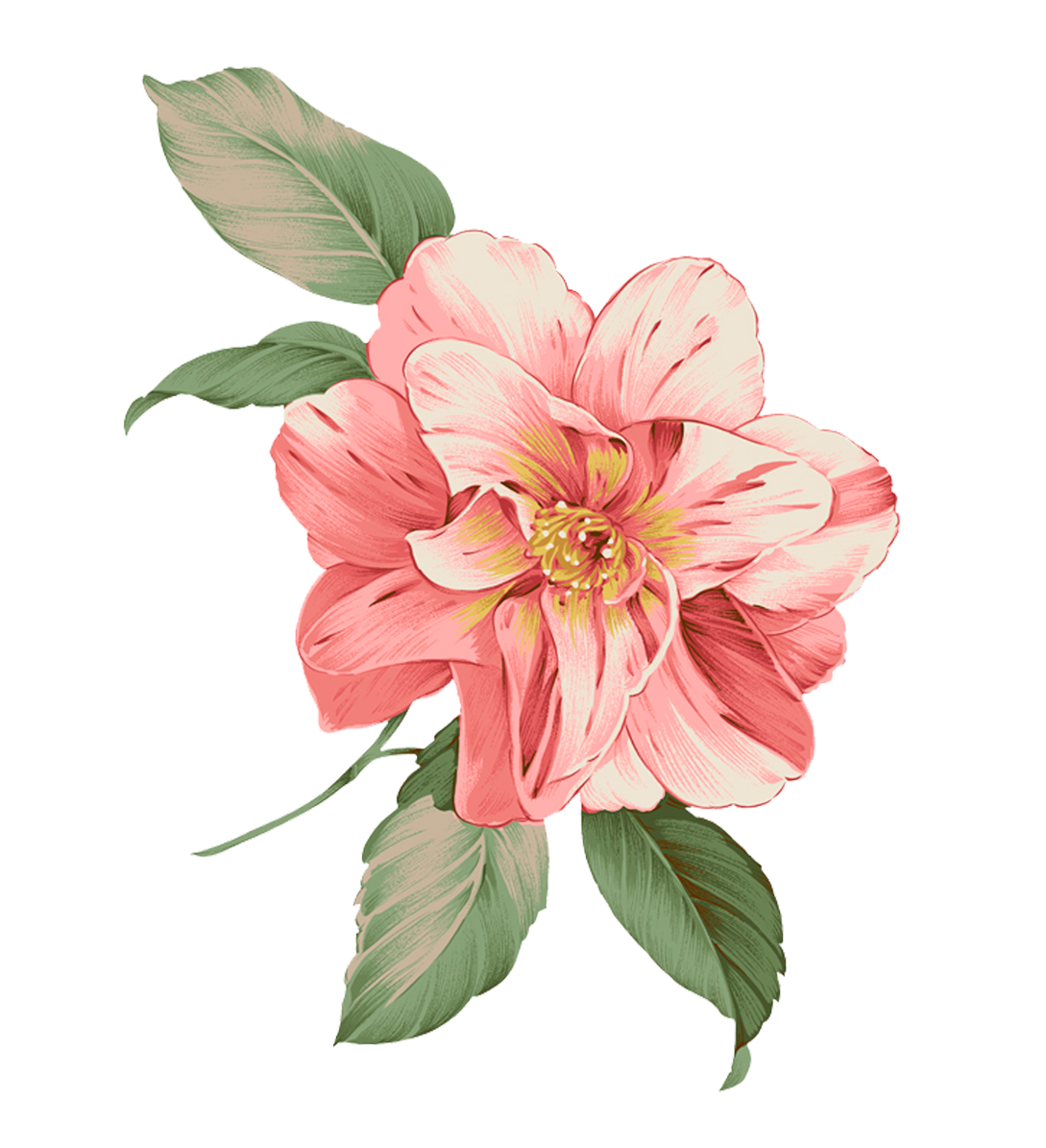 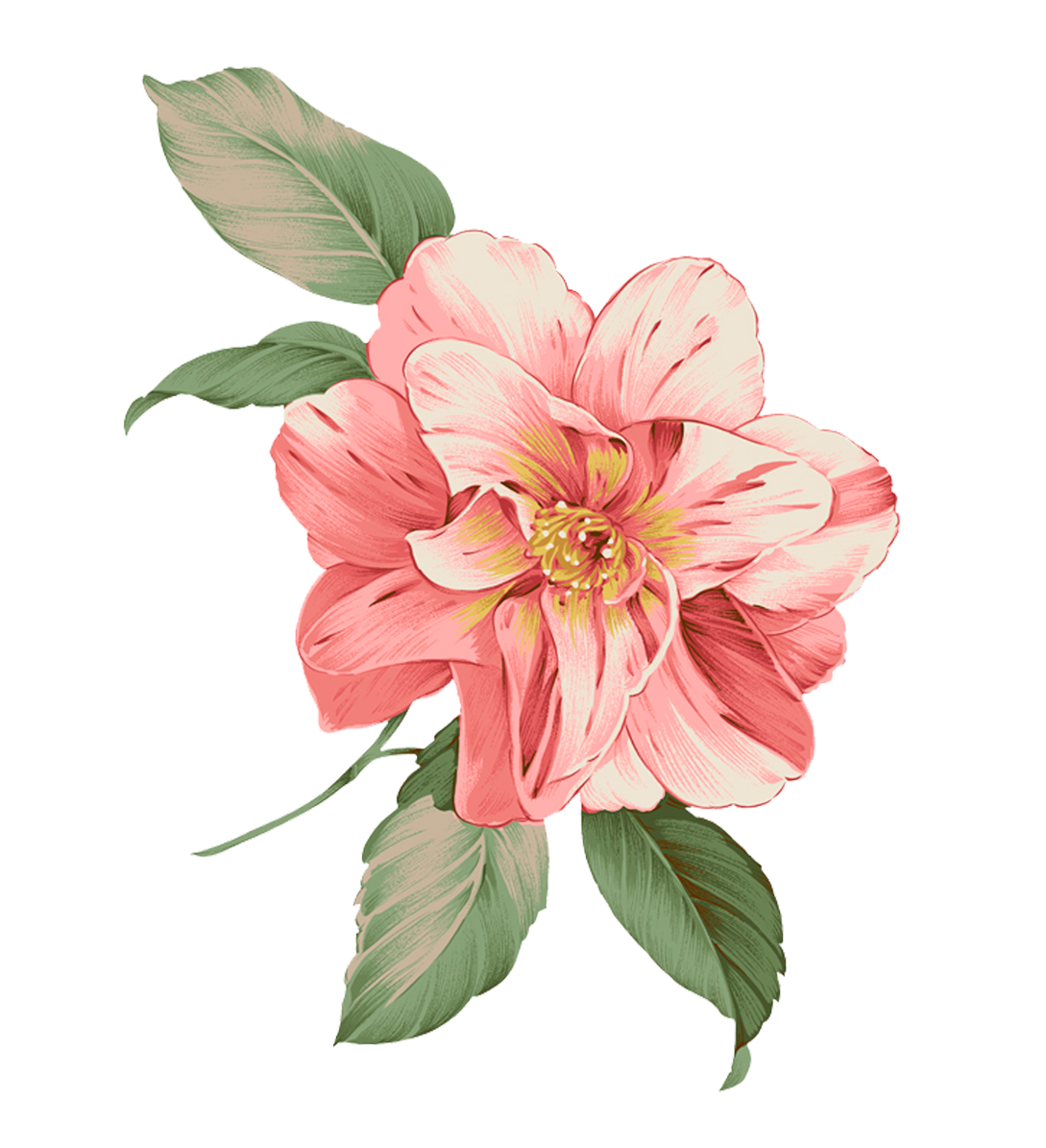 论文综述
Paper reviews
A
B
C
您的标题
您的标题
您的标题
请在此处添加您的文本内容，文本内容简洁明了，每页文字内容不应超过200字。
请在此处添加您的文本内容，文本内容简洁明了，每页文字内容不应超过200字。
请在此处添加您的文本内容，文本内容简洁明了，每页文字内容不应超过200字。
请在此处添加您的文本内容，文本内容简洁明了，每页文字内容不应超过200字。请在此处添加您的文本内容，文本内容简洁明了，每页文字内容不应超过200字。请在此处添加您的文本内容，文本内容简洁明了，每页文字内容不应超过200字。请在此处添加您的文本内容，文本内容简洁明了，每页文字内容不应超过200字。
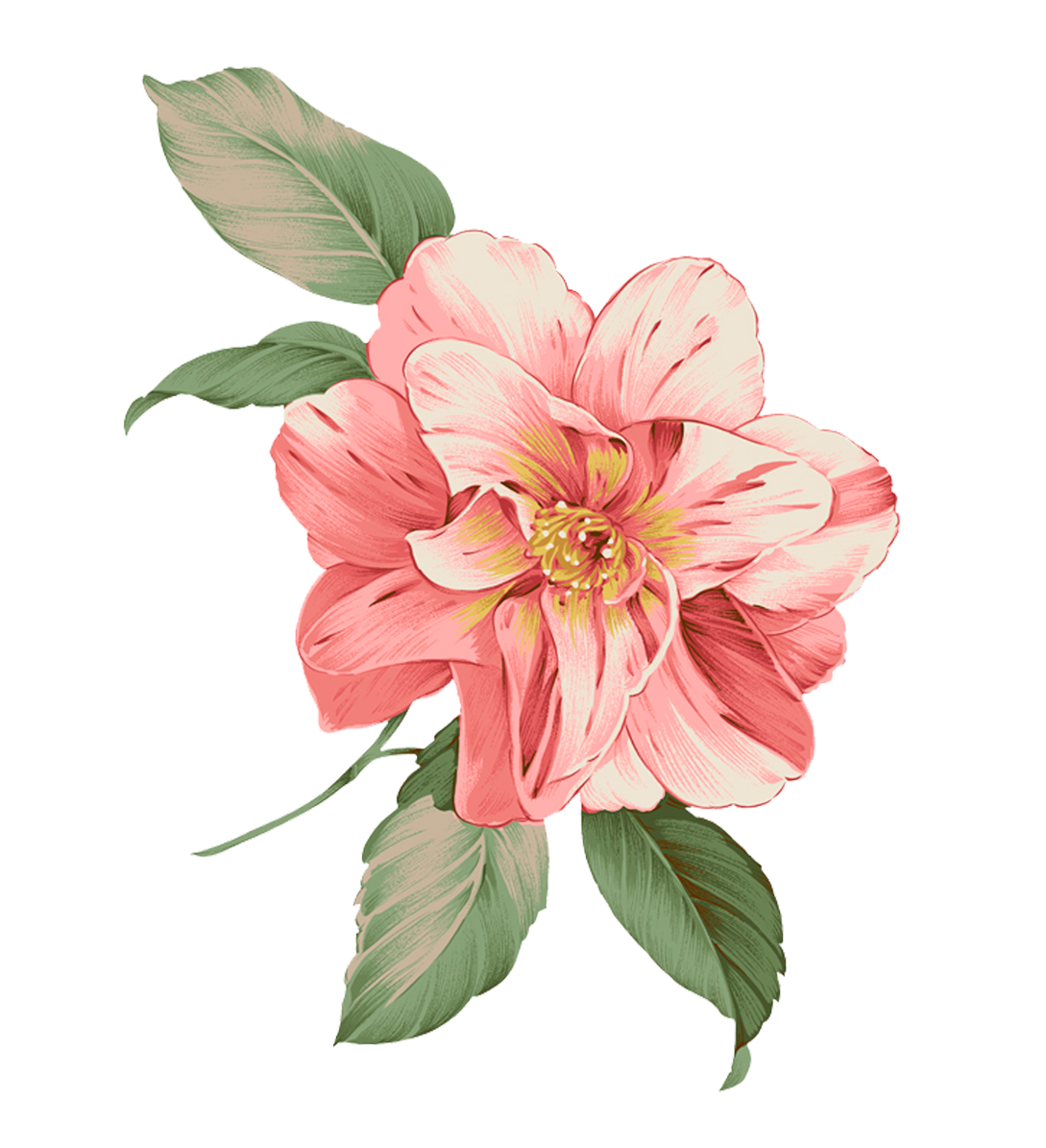 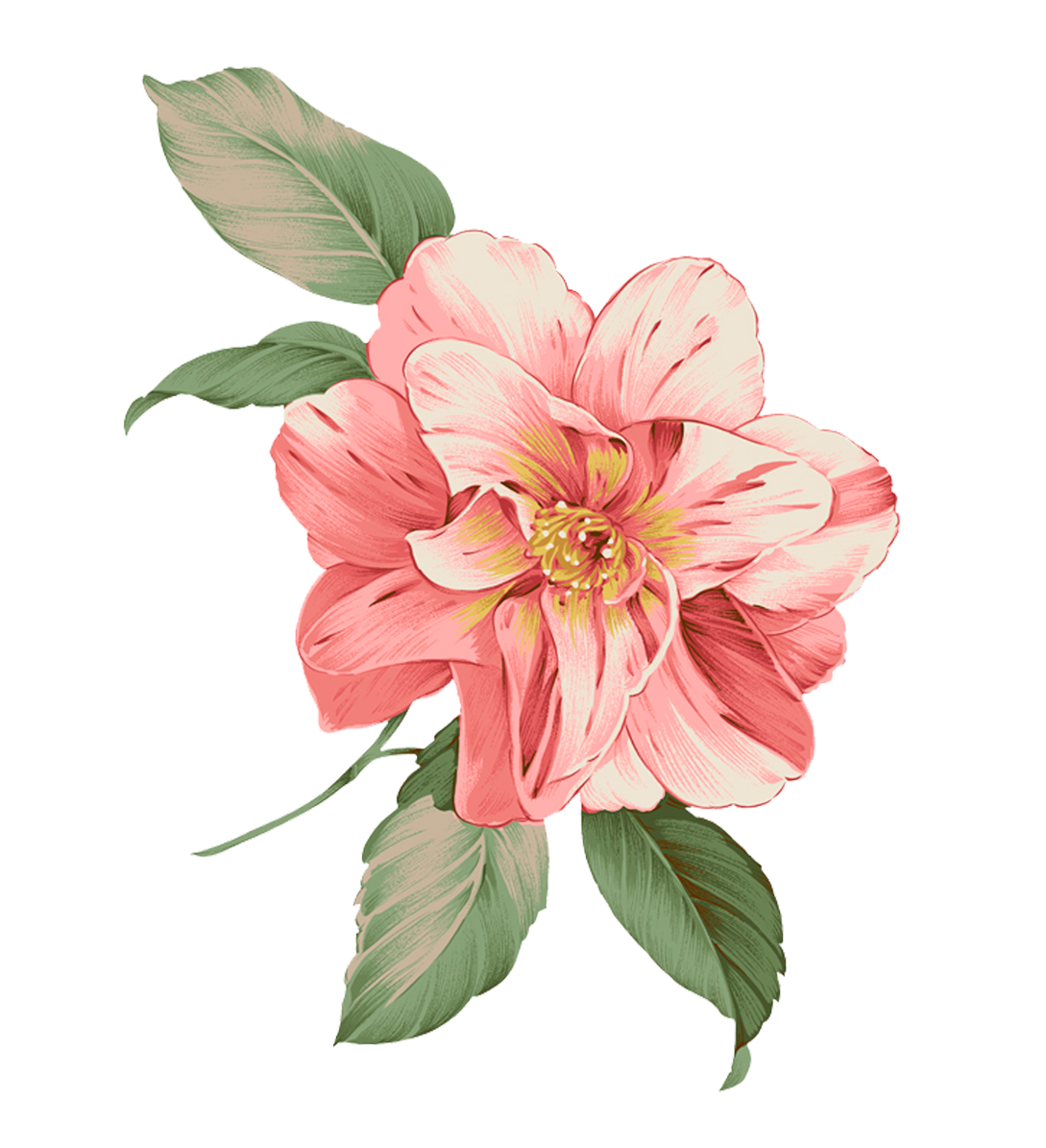 您的文本标题
您的文本标题
您的文本标题
您的文本标题
请在此处添加您的文本内容，文本内容简洁明了，每页文字内容不应超过200字。请在此处添加您的文本内容，
请在此处添加您的文本内容，文本内容简洁明了，每页文字内容不应超过200字。请在此处添加您的文本内容，
请在此处添加您的文本内容，文本内容简洁明了，每页文字内容不应超过200字。请在此处添加您的文本内容，
请在此处添加您的文本内容，文本内容简洁明了，每页文字内容不应超过200字。请在此处添加您的文本内容，
论文综述
Paper reviews
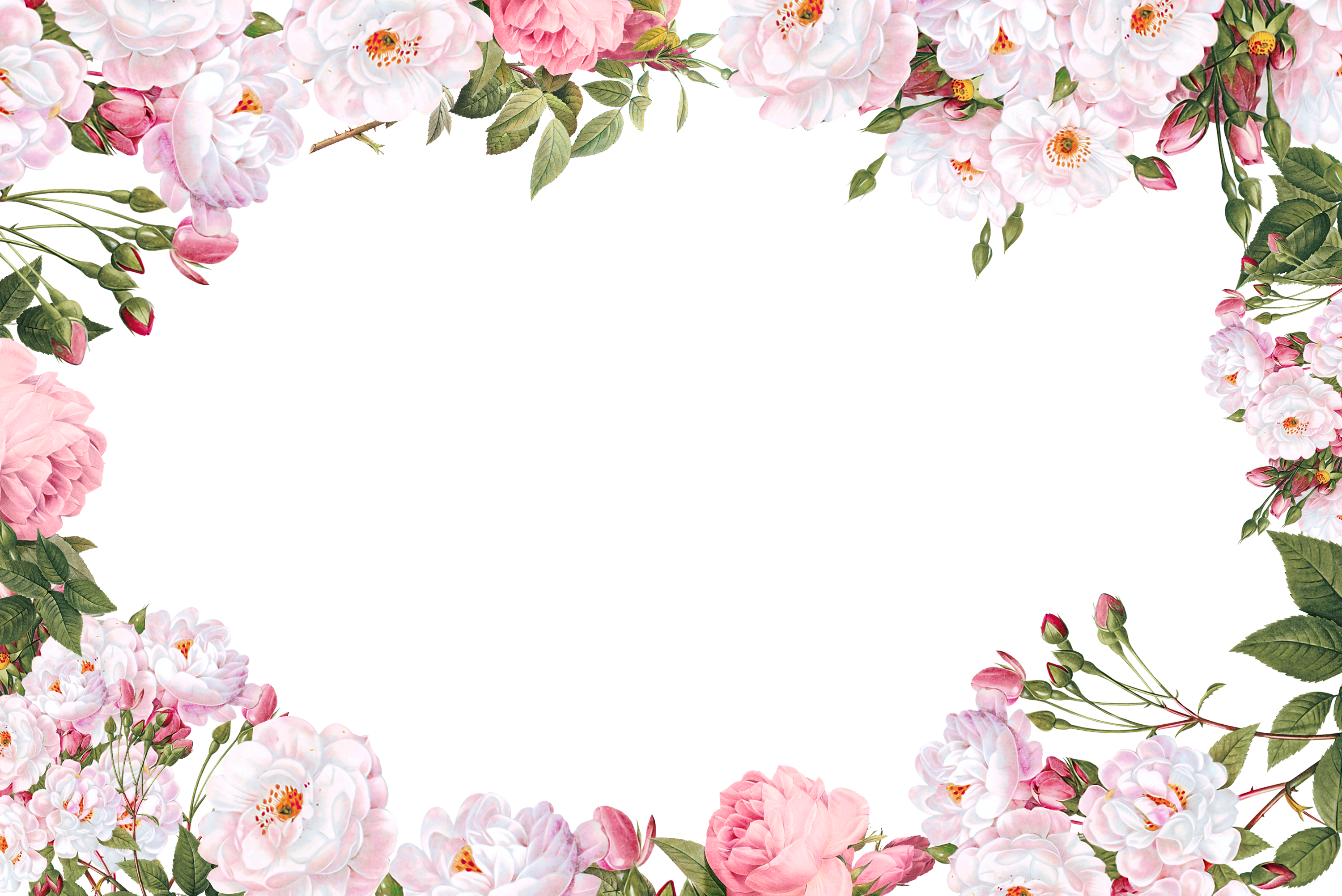 03
研究方法及过程
Research methods and procedures
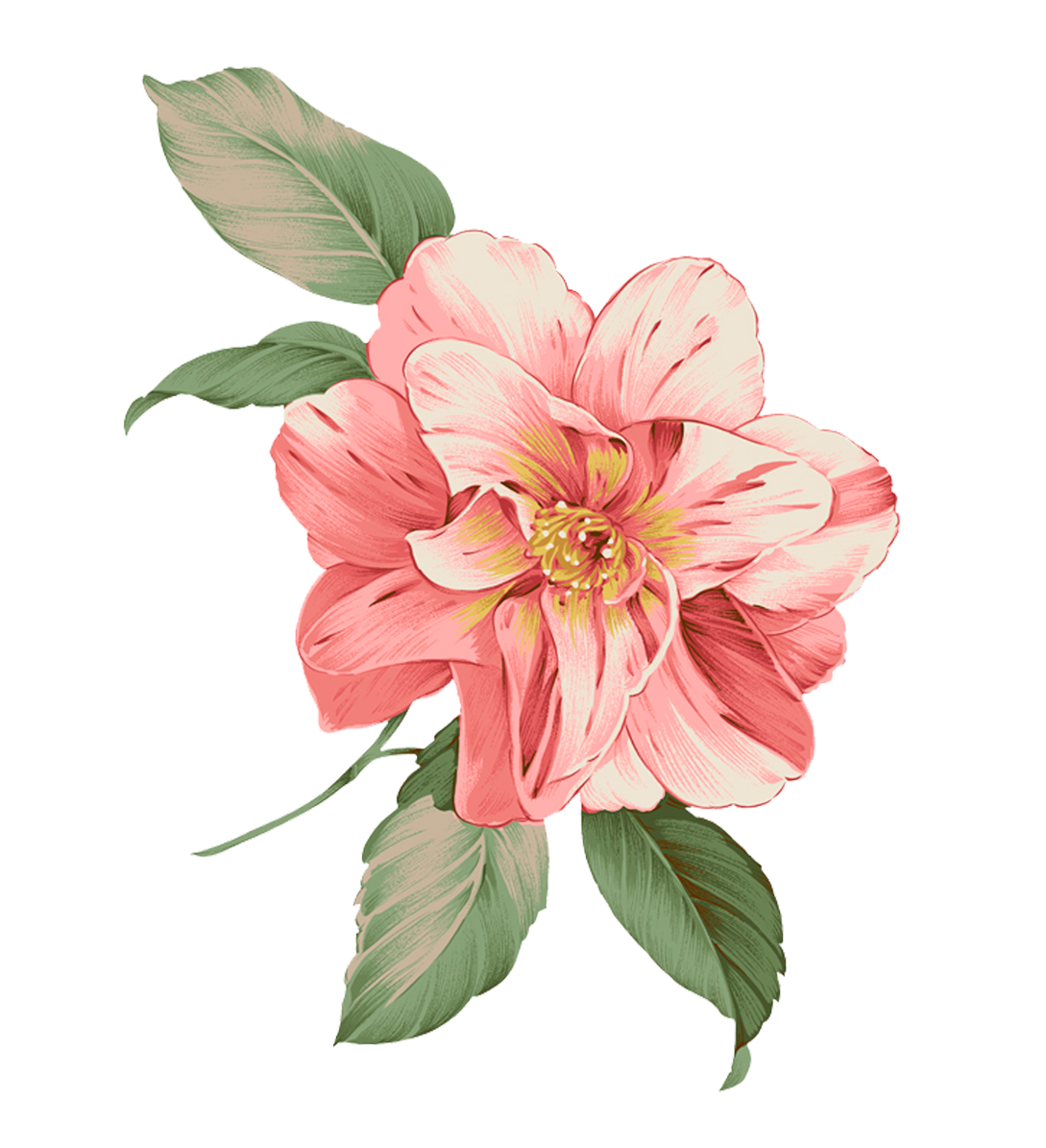 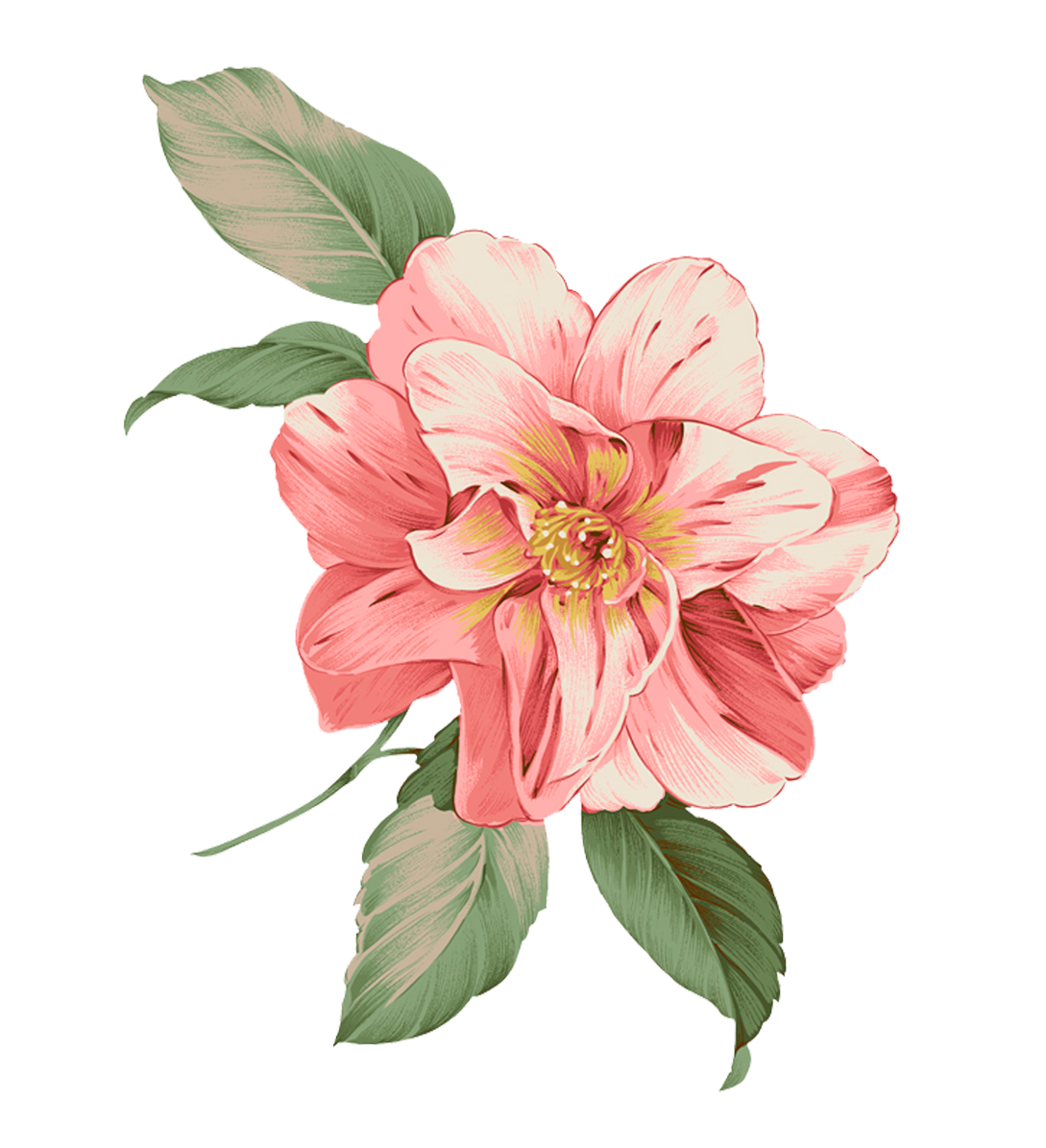 研究方法及过程
Research methods and procedures
您的文本标题
请在此处添加您的文本内容，文本内容简洁明了，每页文字内容不应超过200字。
您的文本标题
请在此处添加您的文本内容，文本内容简洁明了，每页文字内容不应超过200字。
您的文本标题
请在此处添加您的文本内容，文本内容简洁明了，每页文字内容不应超过200字。
您的文本标题
请在此处添加您的文本内容，文本内容简洁明了，每页文字内容不应超过200字。
您的文本标题
请在此处添加您的文本内容，文本内容简洁明了，每页文字内容不应超过200字。
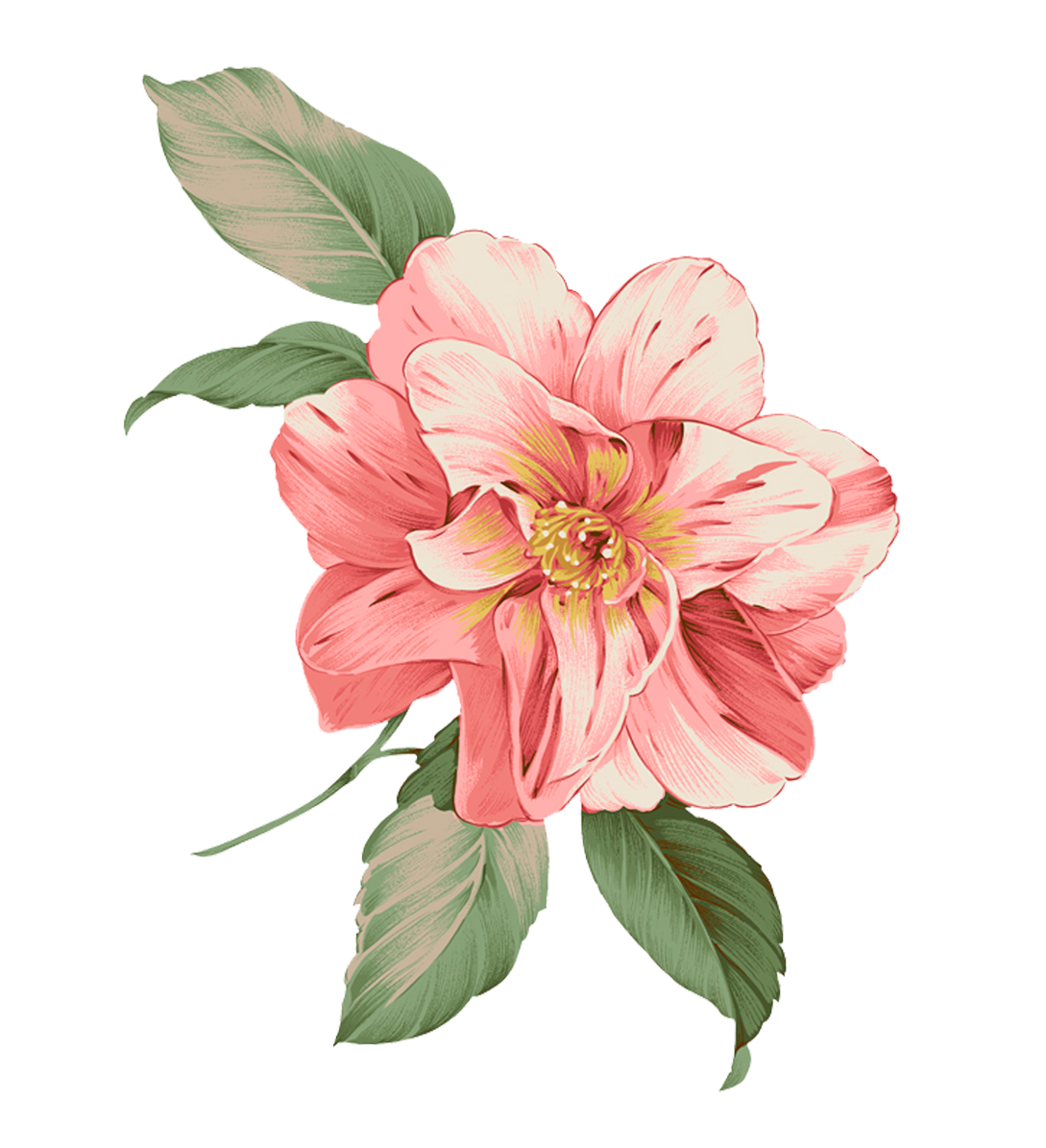 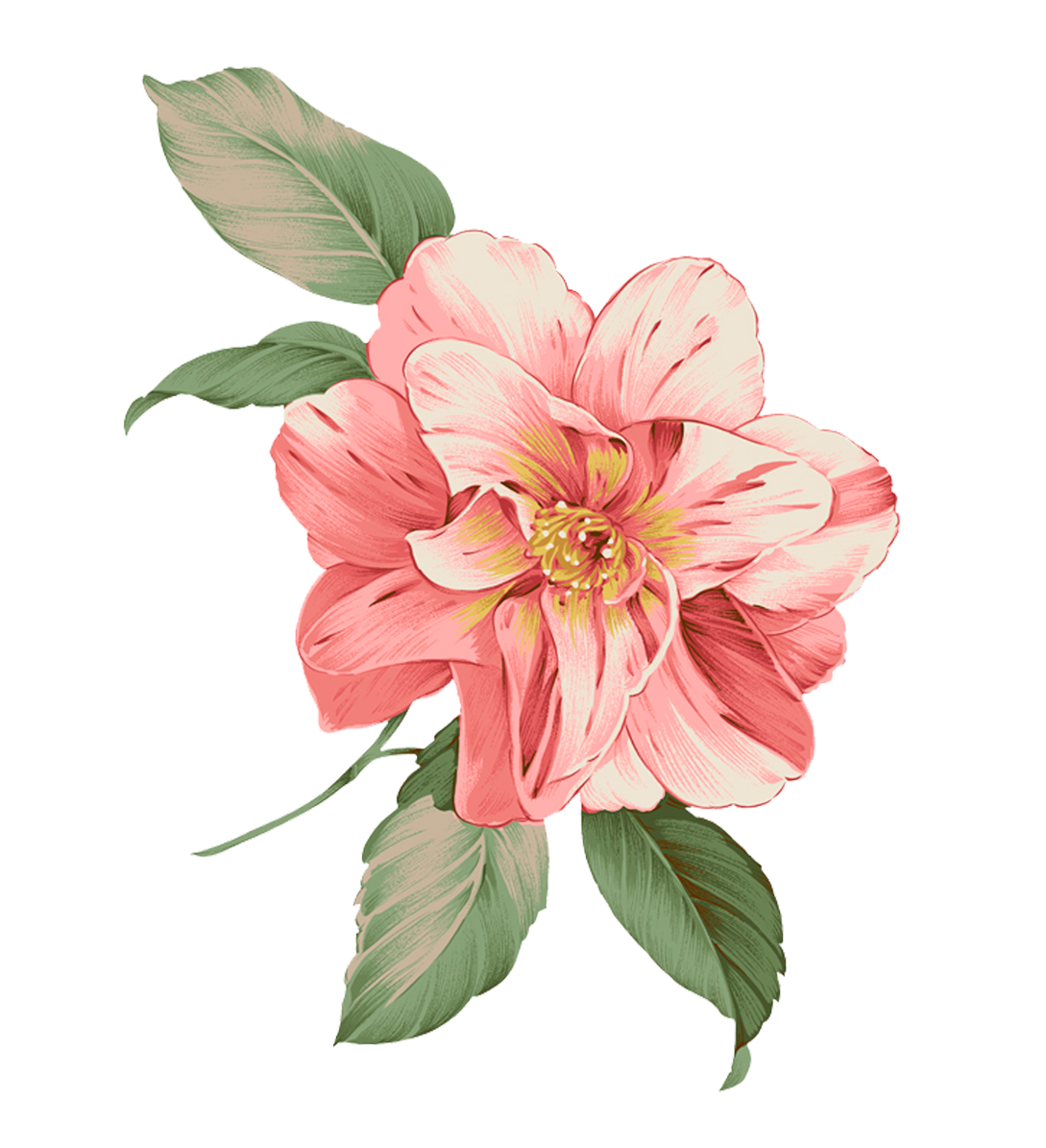 添加标题
添加标题
添加标题
添加标题
请在此处添加您的文本内容，文本内容简洁明了，每页文字内容不应超过200字。
请在此处添加您的文本内容，文本内容简洁明了，每页文字内容不应超过200字。
请在此处添加您的文本内容，文本内容简洁明了，每页文字内容不应超过200字。
请在此处添加您的文本内容，文本内容简洁明了，每页文字内容不应超过200字。
研究方法及过程
Research methods and procedures
76%
75%
83%
75%
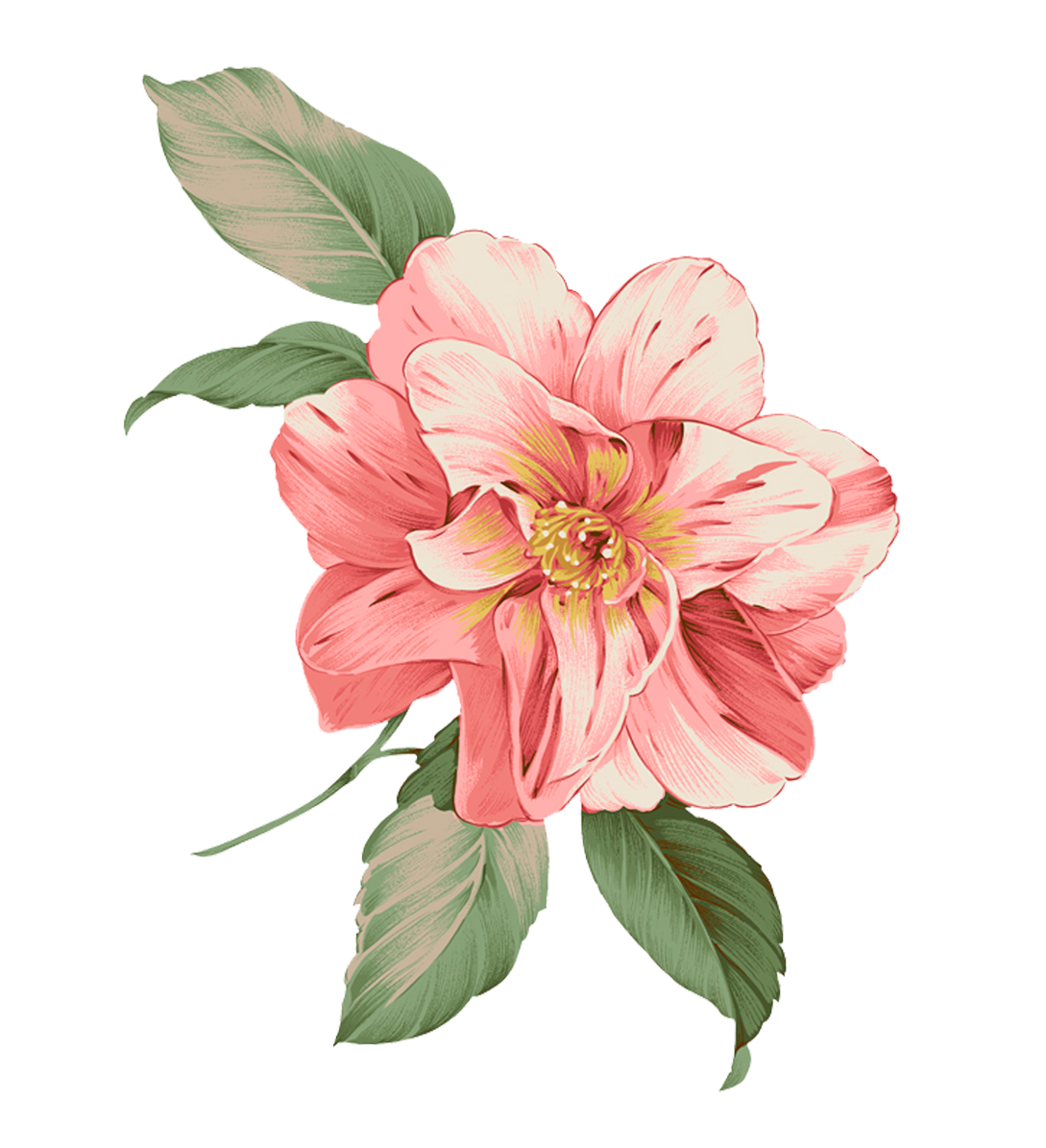 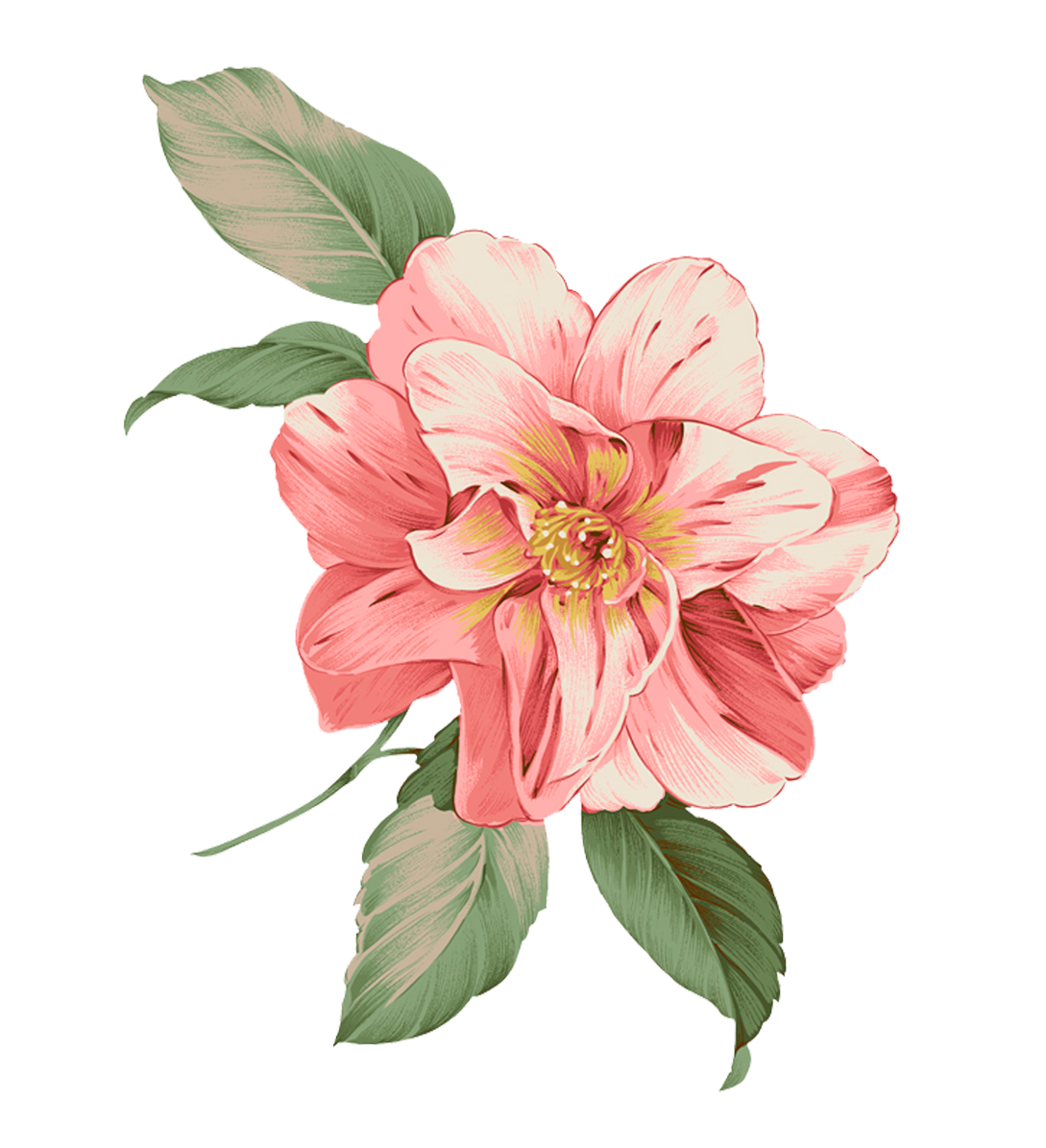 您的文本标题
您的文本标题
您的文本标题
您的文本标题
请在此处添加您的文本内容，文本内容简洁明了，每页文字内容不应超过200字。
请在此处添加您的文本内容，文本内容简洁明了，每页文字内容不应超过200字。
请在此处添加您的文本内容，文本内容简洁明了，每页文字内容不应超过200字。
请在此处添加您的文本内容，文本内容简洁明了，每页文字内容不应超过200字。
研究方法及过程
Research methods and procedures
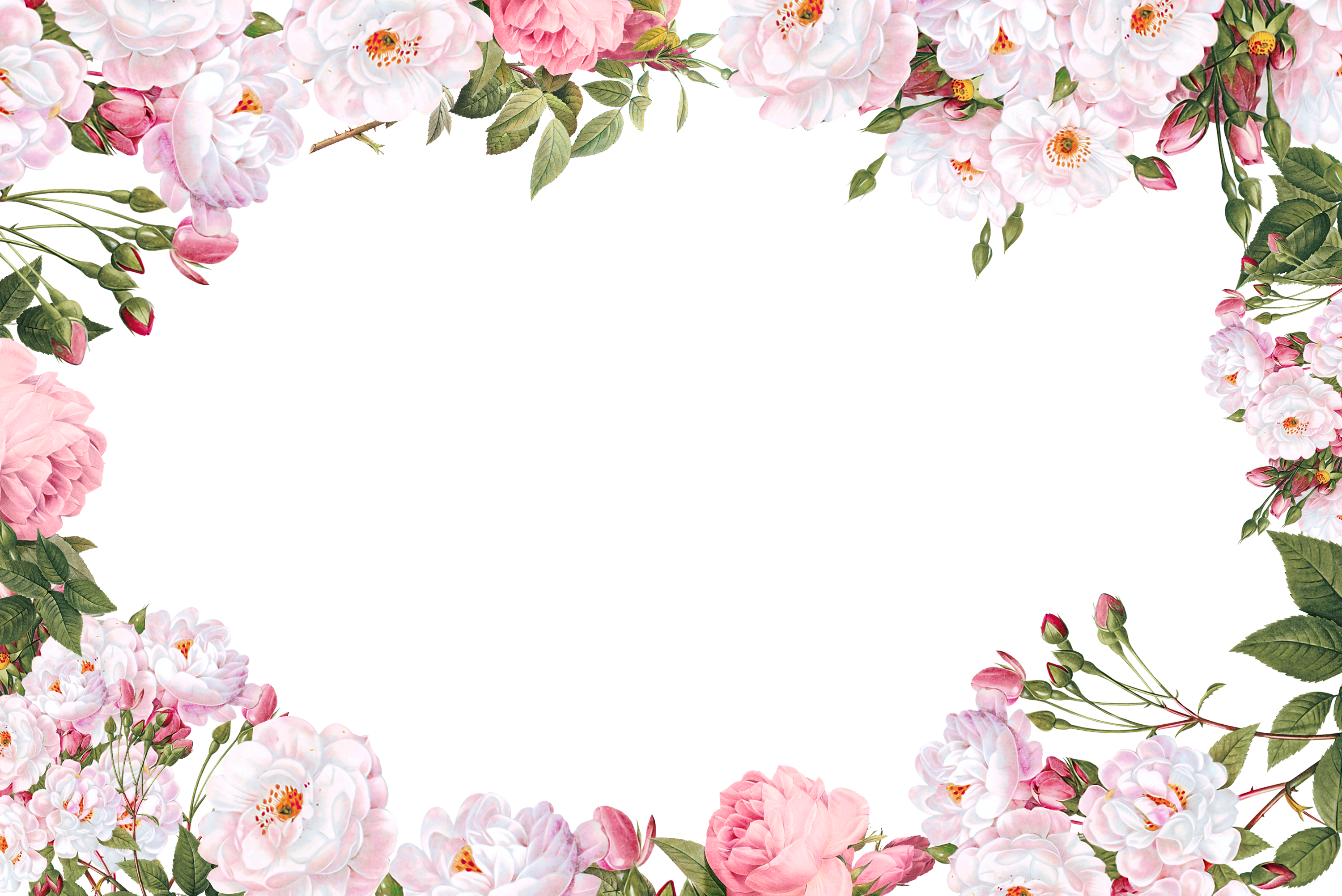 04
论文总结
Thesis summed up
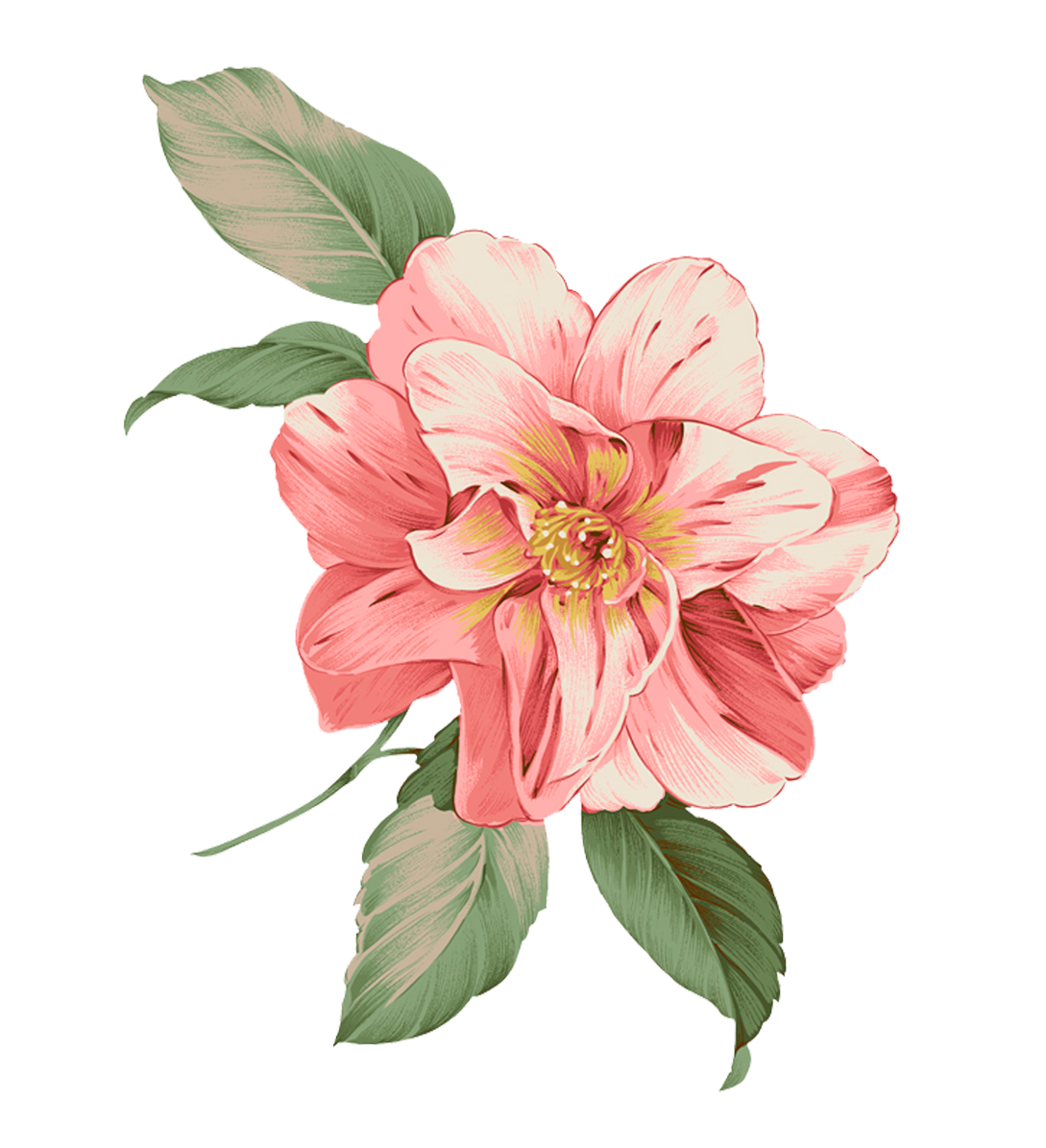 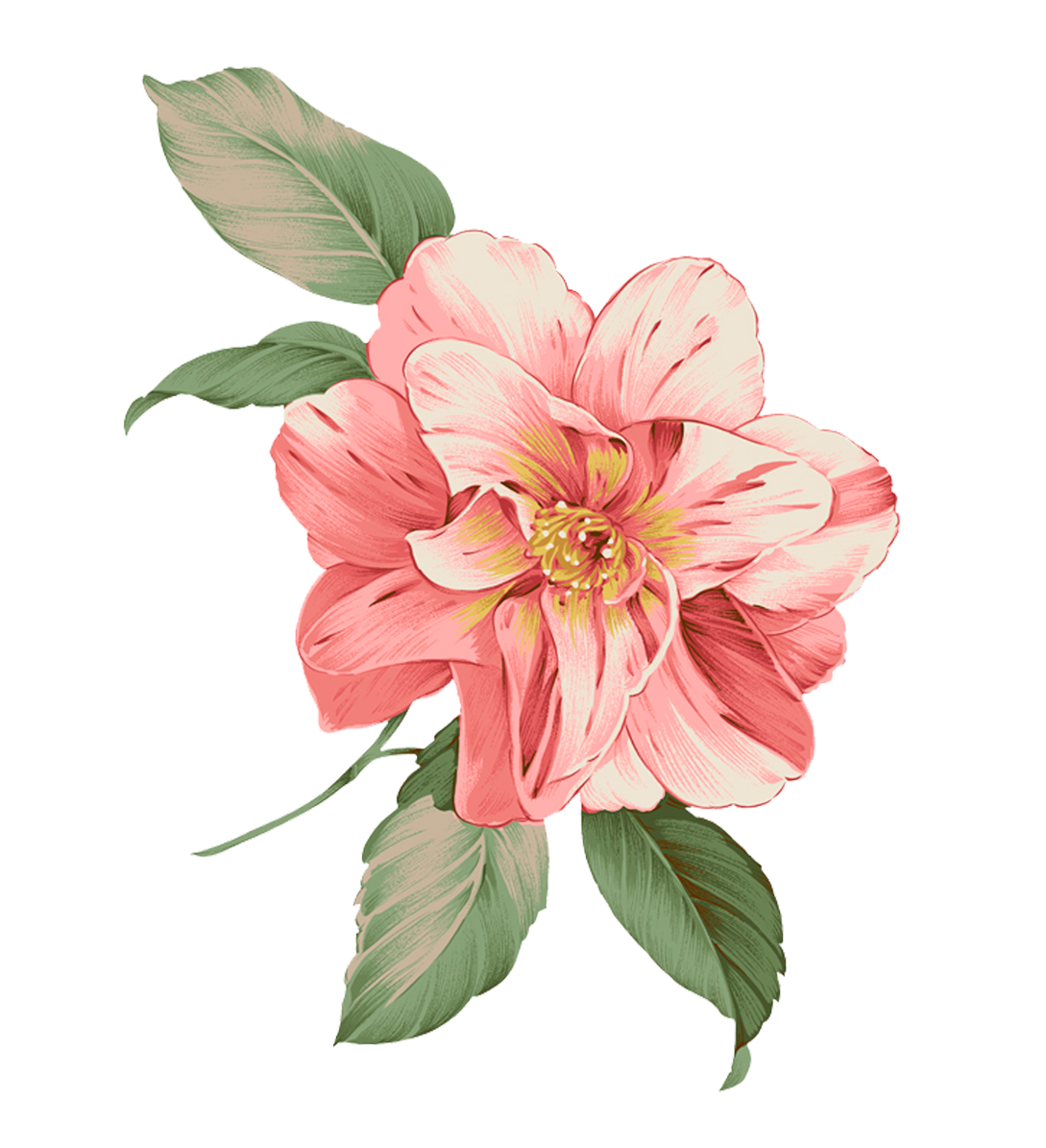 论文总结
Thesis summed up
成绩
思考
请在此处添加您的文本内容，文本内容简洁明了，每页文字内容不应超过200字。请在此处添加您的文本内容，文本内容简洁明了，每页文字内容不应超过200字。请在此处添加您的文本内容，文本内容简洁明了，每页文字内容不应超过200字。请在此处添加您的文本内容，文本内容简洁明了，每页文字内容不应超过200字。请在此处添加您的文本内容，文本内容简洁明了，每页文字内容不应超过200字
请在此处添加您的文本内容，文本内容简洁明了，每页文字内容不应超过200字。请在此处添加您的文本内容，文本内容简洁明了，每页文字内容不应超过200字。请在此处添加您的文本内容，文本内容简洁明了，每页文字内容不应超过200字。请在此处添加您的文本内容，文本内容简洁明了，每页文字内容不应超过200字。请在此处添加您的文本内容，文本内容简洁明了，每页文字内容不应超过200字
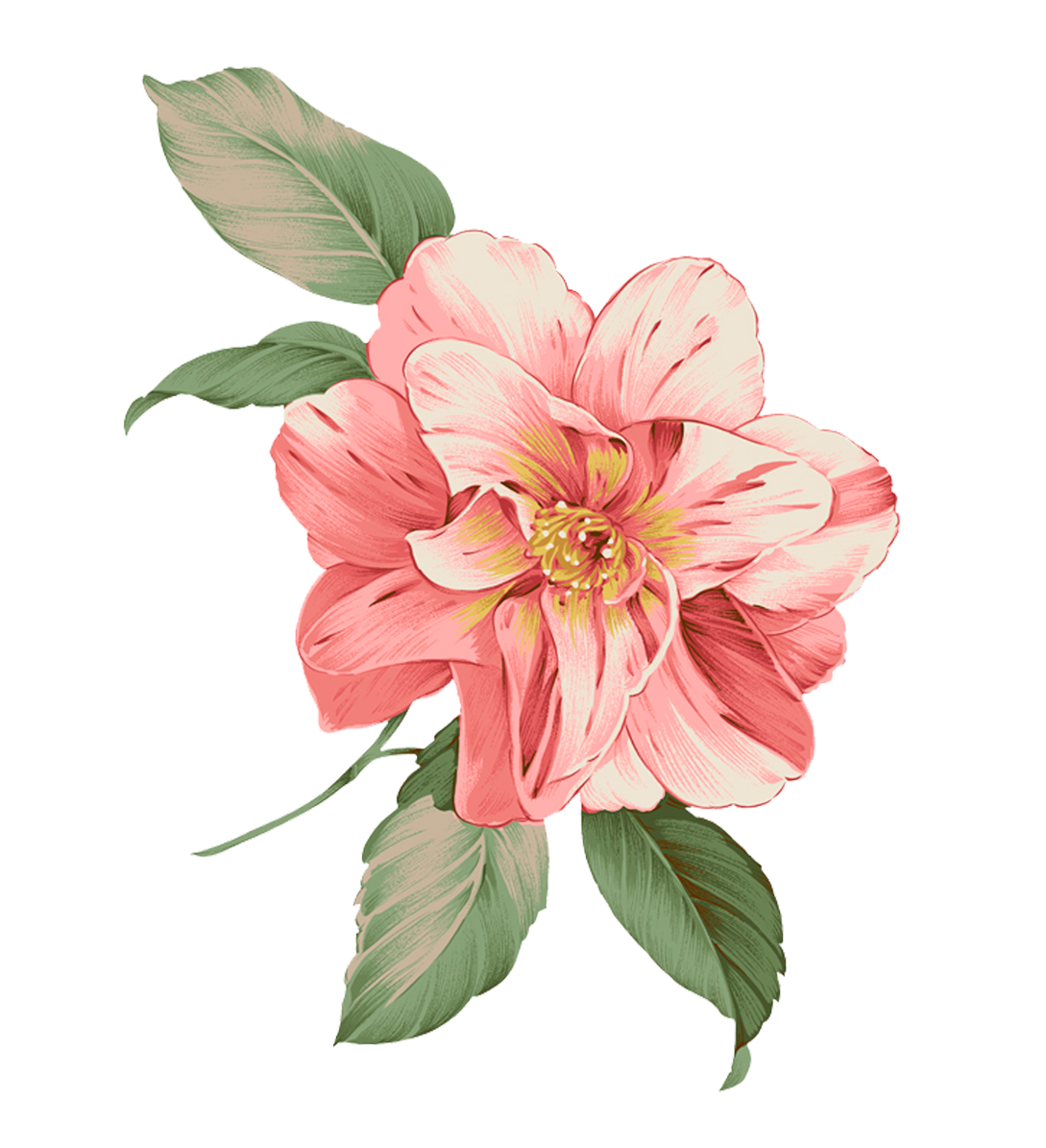 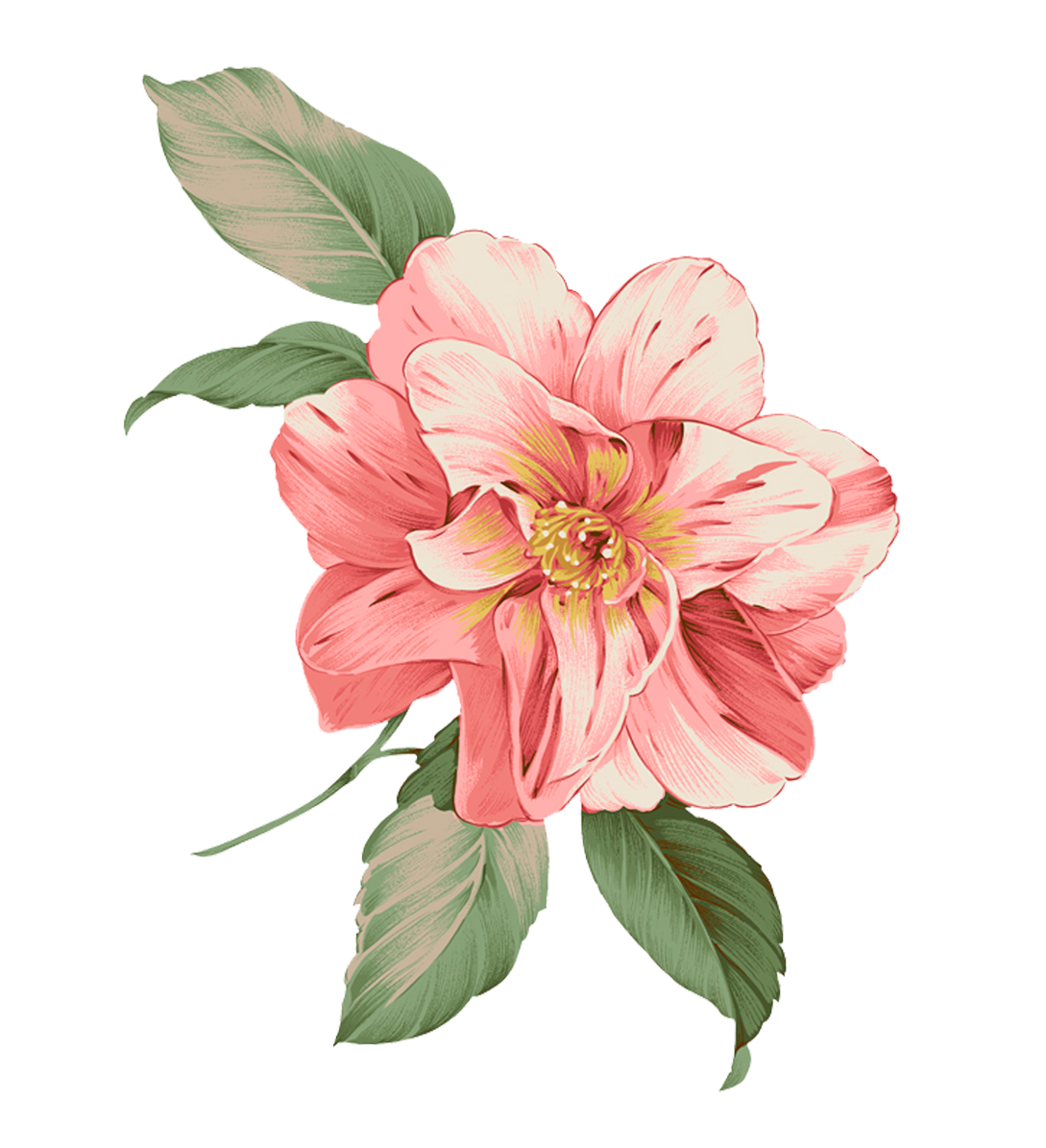 您的文本标题
请在此处添加您的文本内容，文本内容简洁明了，每页文字内容不应超过200字。
您的文本标题
请在此处添加您的文本内容，文本内容简洁明了，每页文字内容不应超过200字。
您的文本标题
请在此处添加您的文本内容，文本内容简洁明了，每页文字内容不应超过200字。
论文总结
Thesis summed up
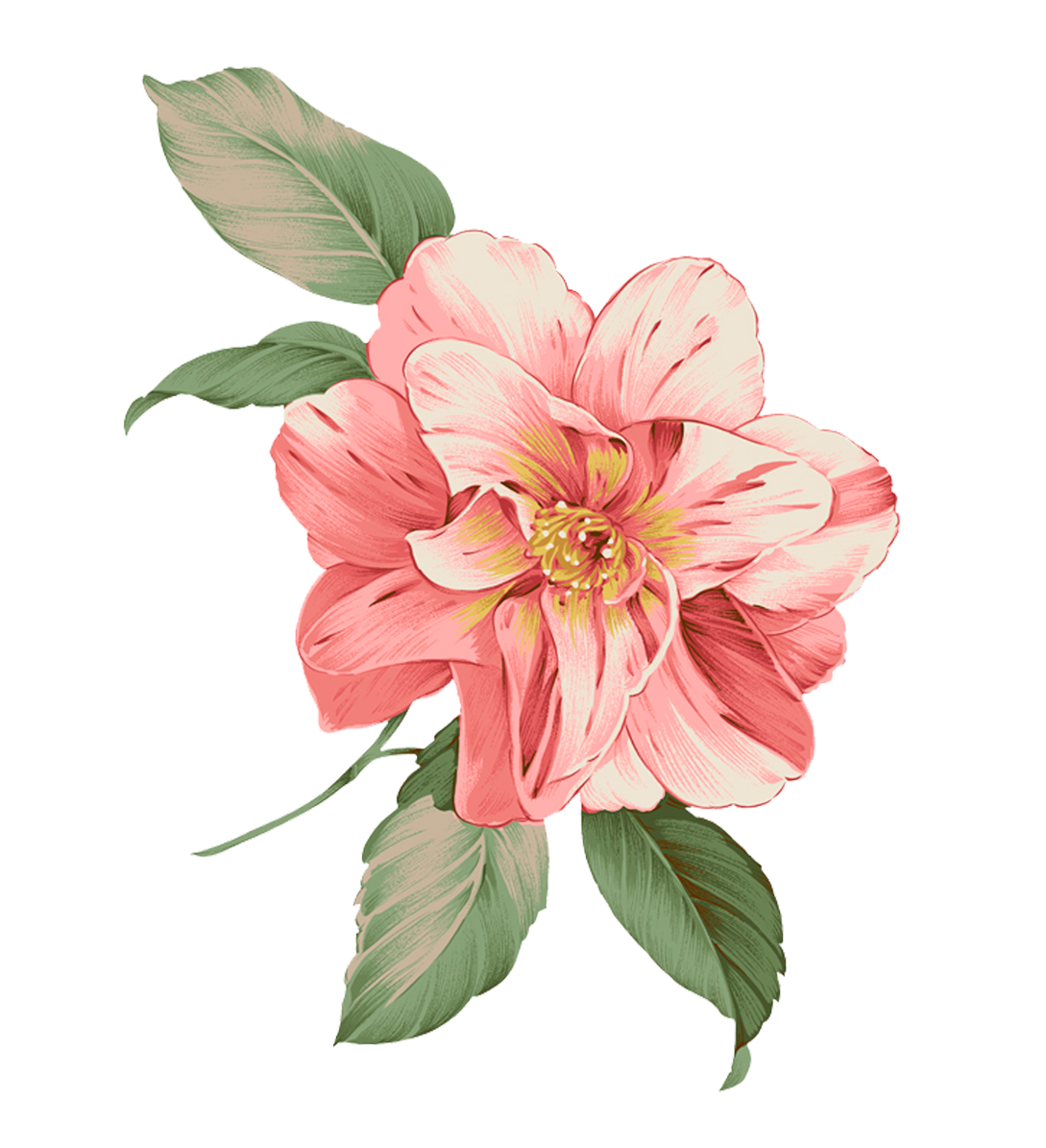 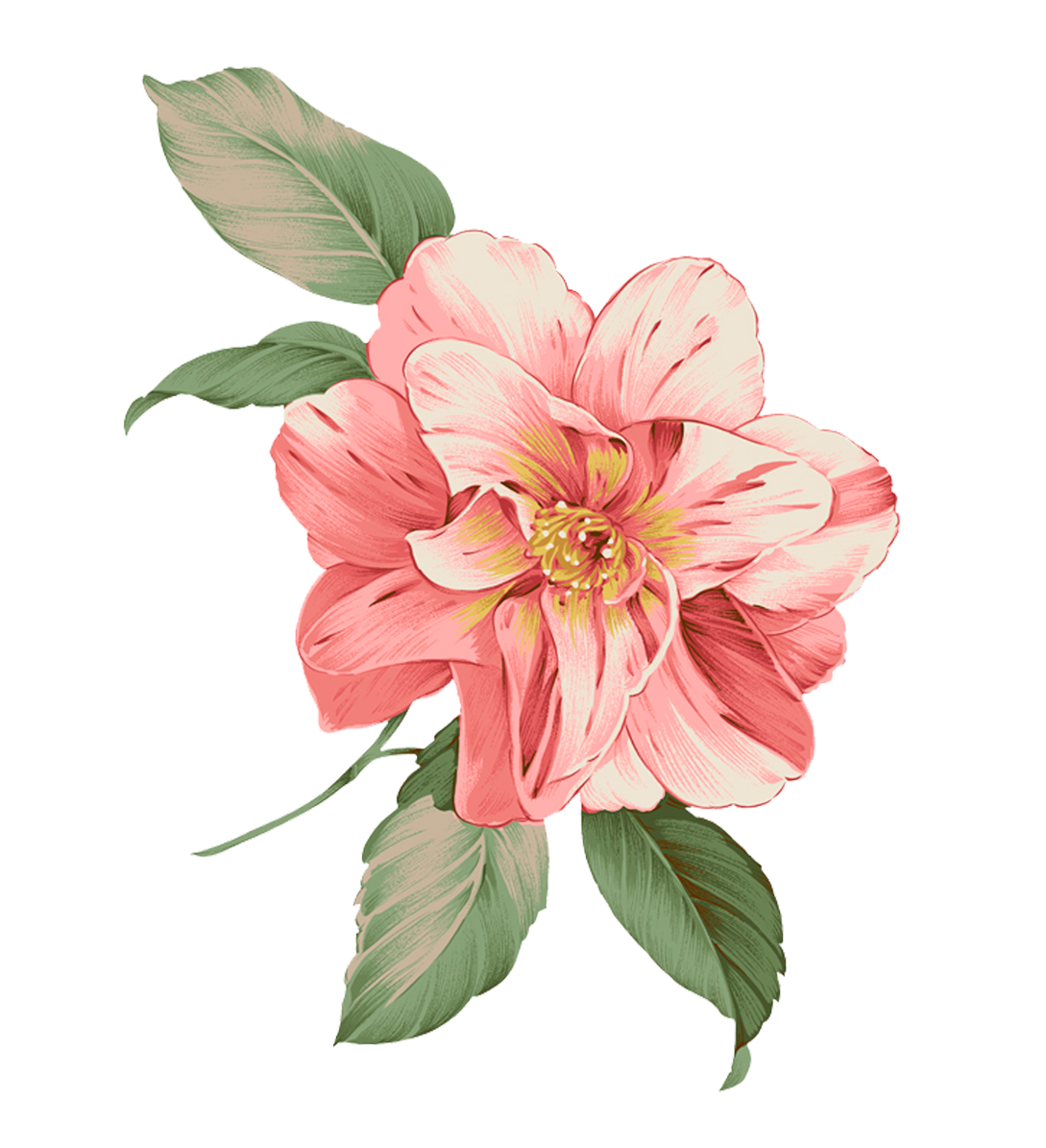 论文总结
Thesis summed up
论文总结  ： 
   
   请在此处添加您的文本内容，文本内容简洁明了，每页文字内容不应超过200字。请在此处添加您的文本内容，文本内容简洁明了，每页文字内容不应超过200字。请在此处添加您的文本内容，文本内容简洁明了，每页文字内容不应超过200字。请在此处添加您的文本内容，文本内容简洁明了，每页文字内容不应超过200字。请在此处添加您的文本内容，文本内容简洁明了，每页文字内容不应超过200字。请在此处添加您的文本内容，文本内容简洁明了，每页文字内容不应超过200字。请在此处添加您的文本内容，文本内容简洁明了，每页文字内容不应超过200字。请在此处添加您的文本内容，文本内容简洁明了，每页文字内容不应超过200字。
请在此处添加您的文本内容，文本内容简洁明了，每页文字内容不应超过200字。请在此处添加您的文本内容，文本内容简洁明了，每页文字内容不应超过200字。请在此处添加您的文本内容，文本内容简洁明了，每页文字内容不应超过200字。请在此处添加您的文本内容，文本内容简洁明了，每页文字内容不应超过200字。
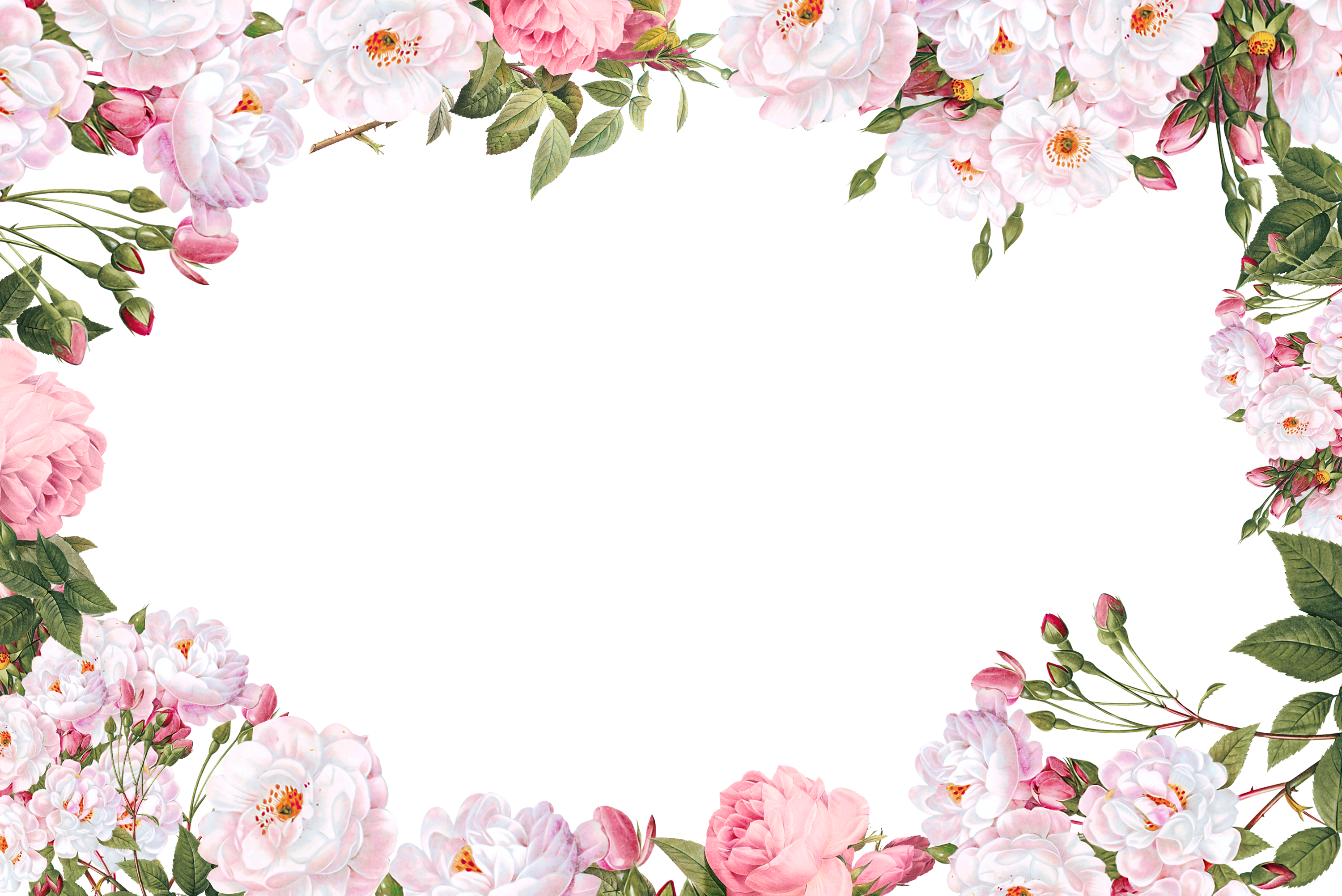 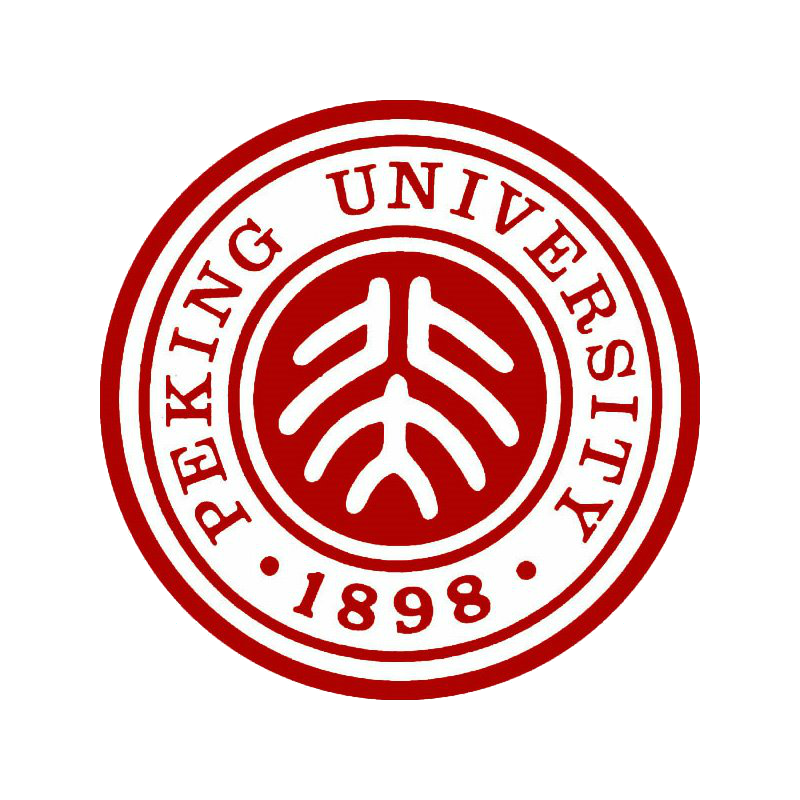 感谢各位老师的指导
北京大学XXXX系  2017级5班
学名：情缘素材
导师：情缘素材
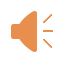